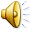 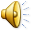 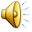 Добрый день!!!Представляем вам работу клуба «Активное долголетие»
Коллектив
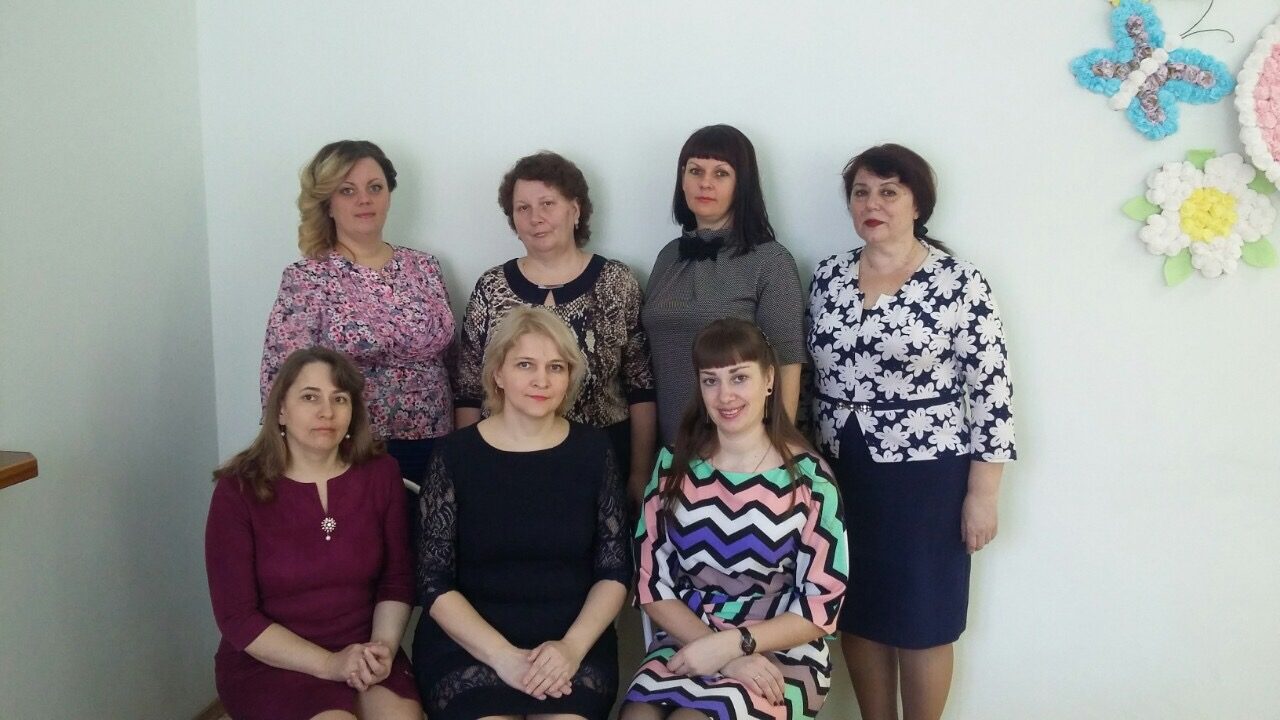 За  три года мы прошли  огромный путь! Он был для нас очень значимым.Мы очень рады, что мы вместе!
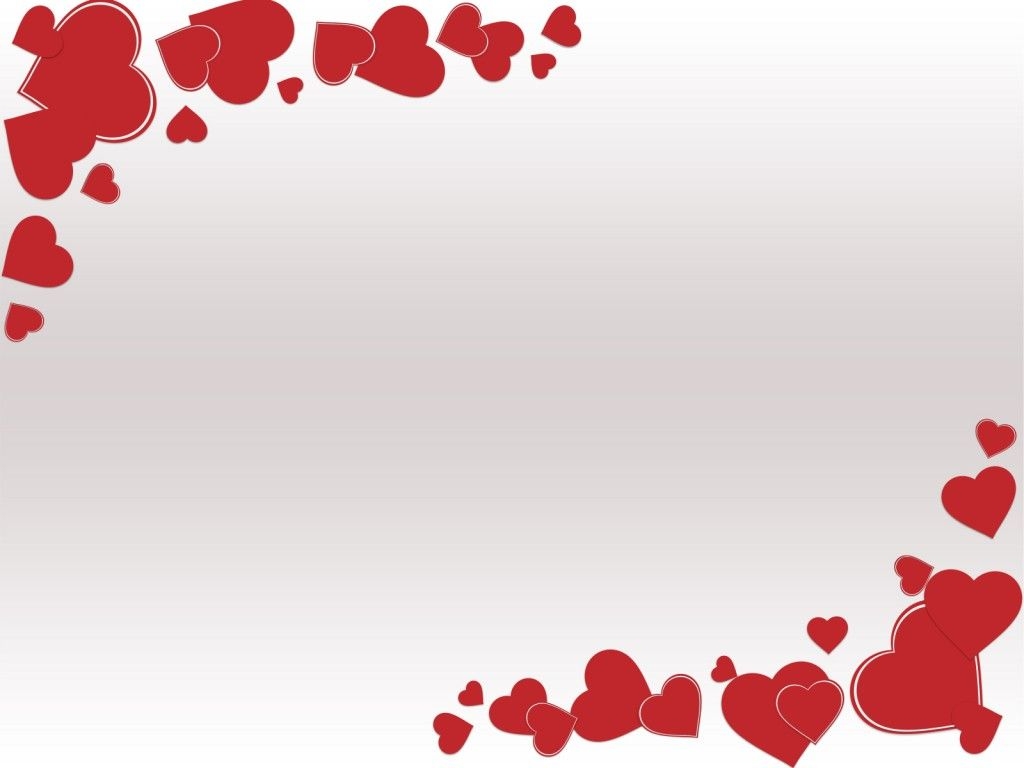 Много занимались спортом
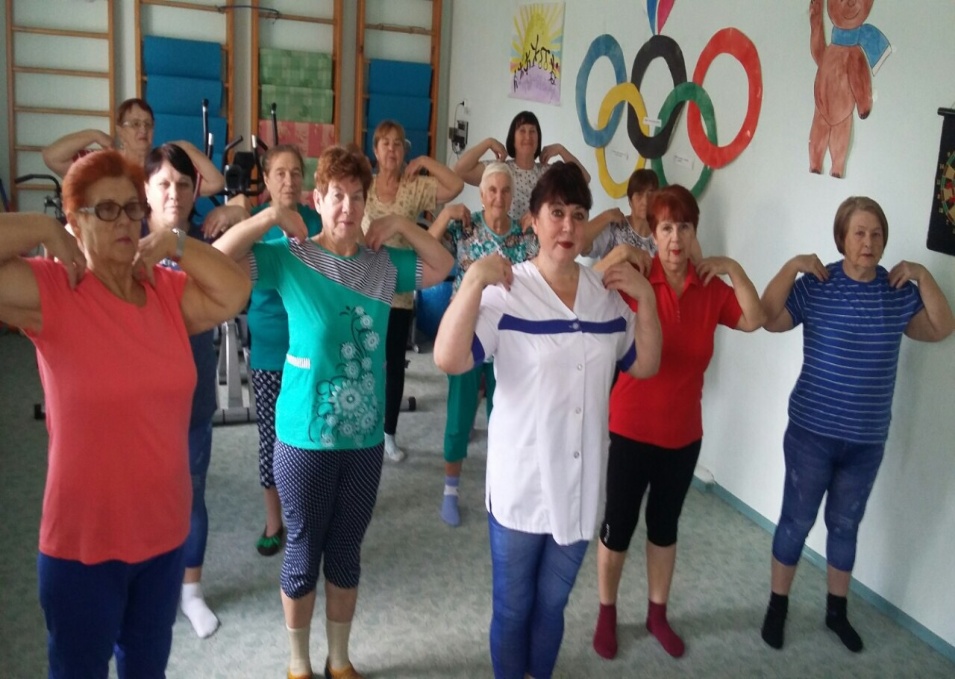 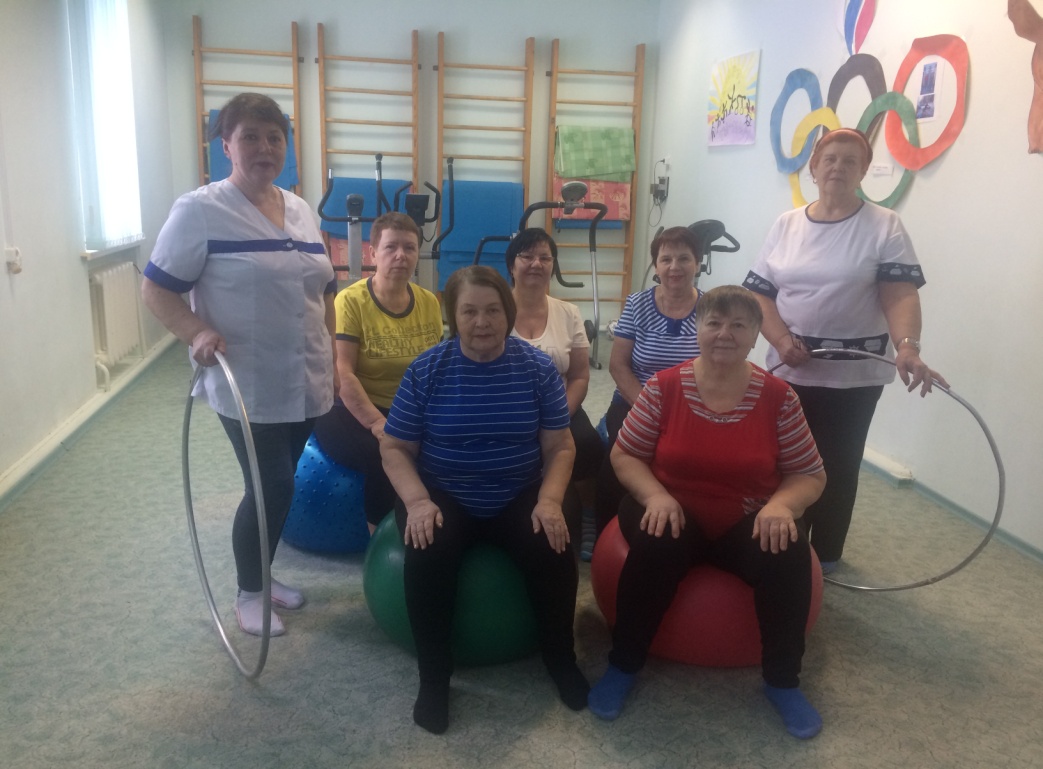 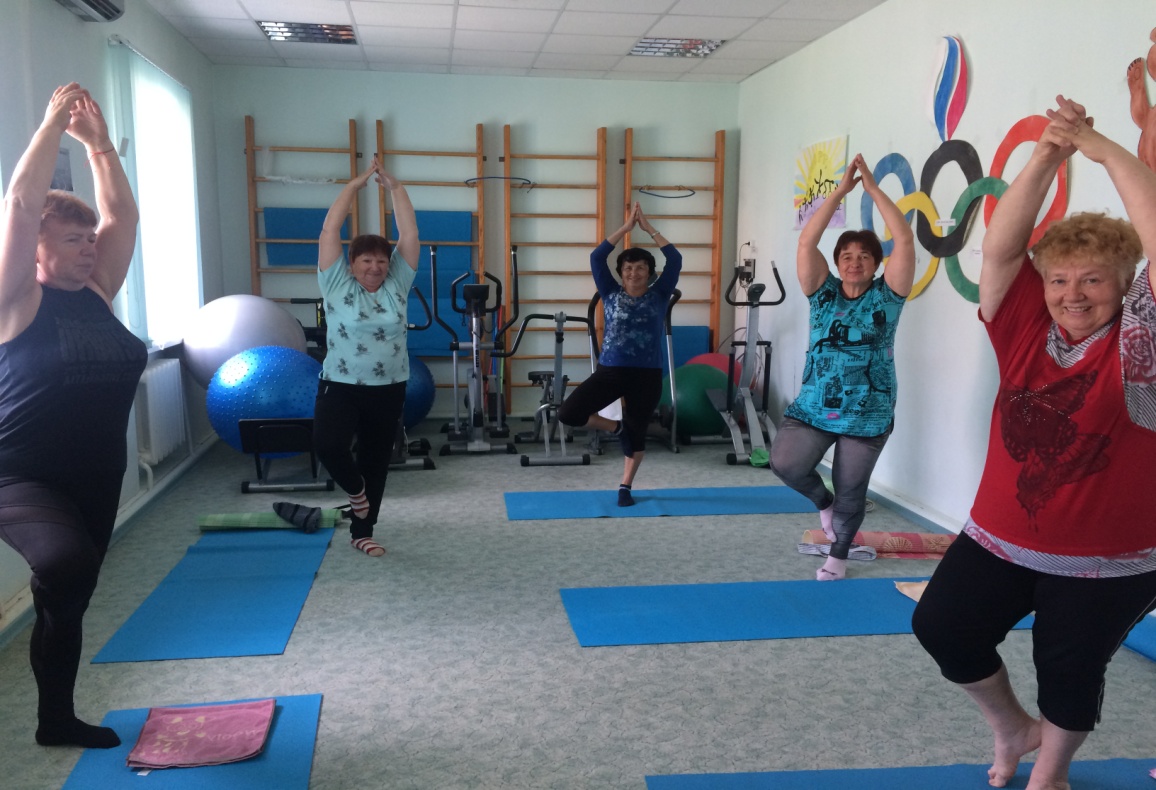 Были стойкими
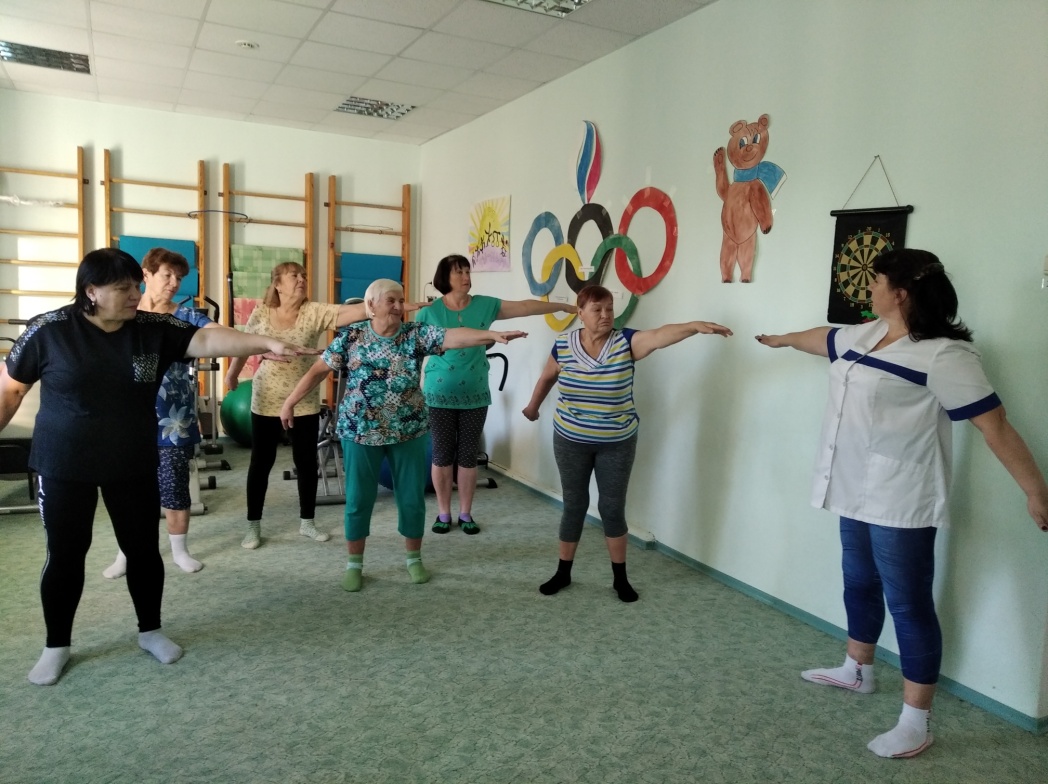 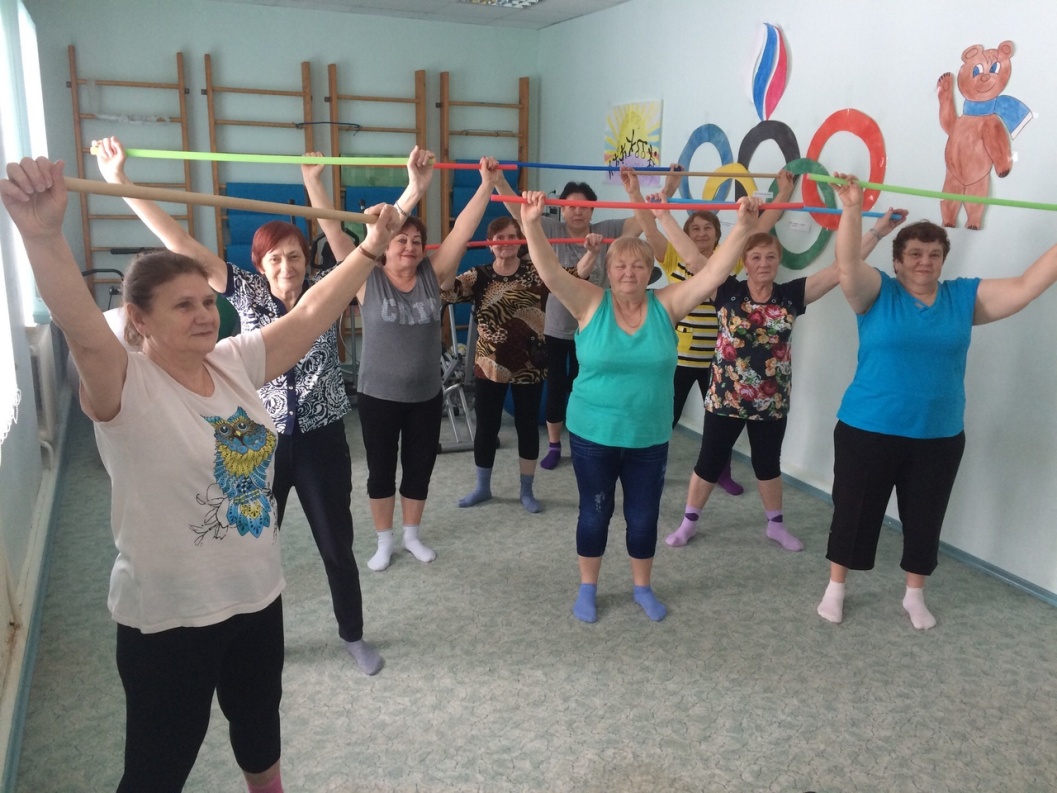 Были активными
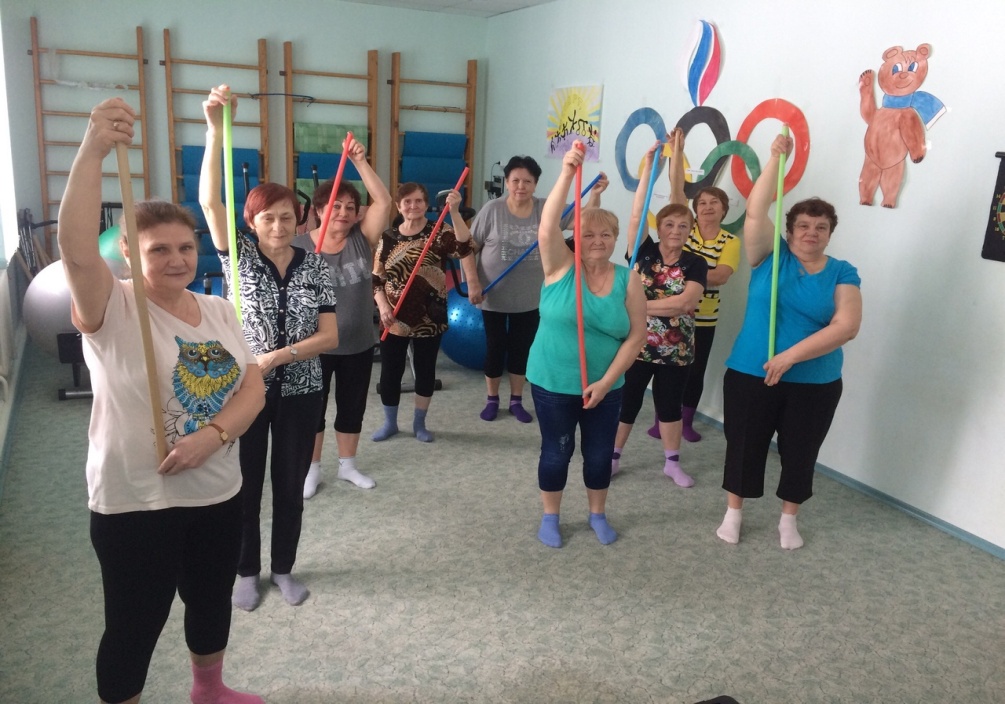 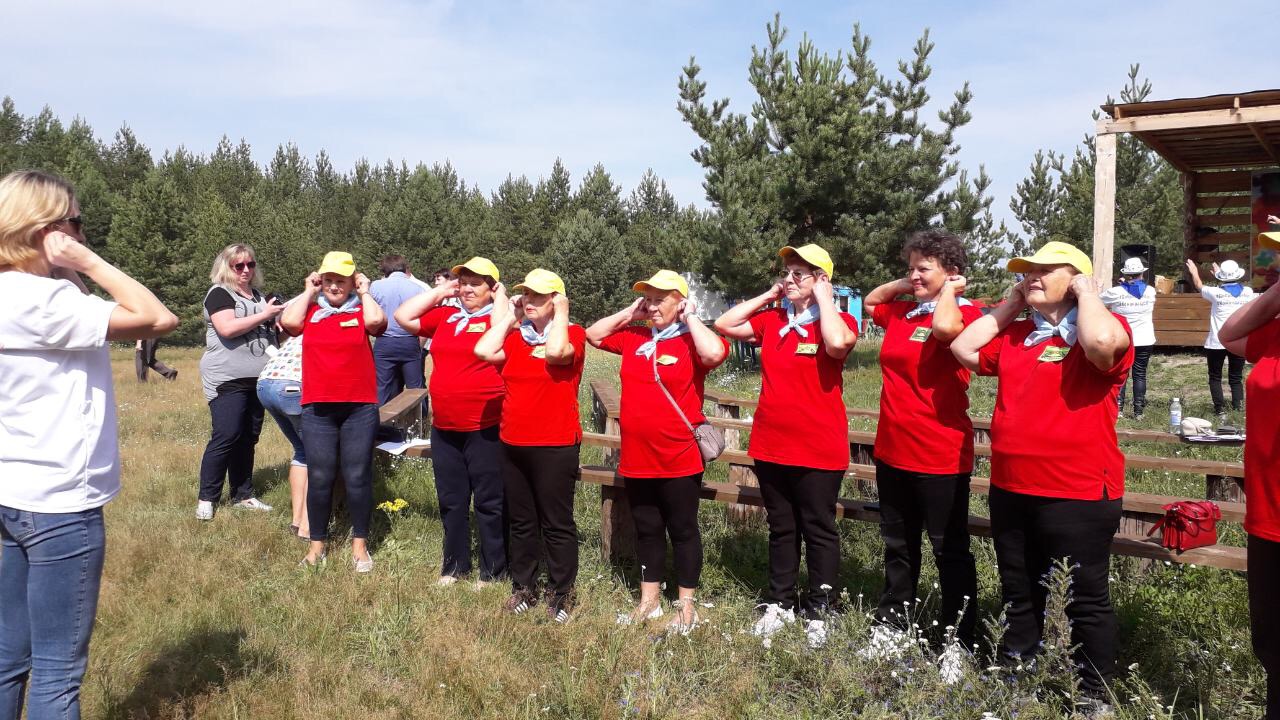 Принимали участие в Олимпиадах
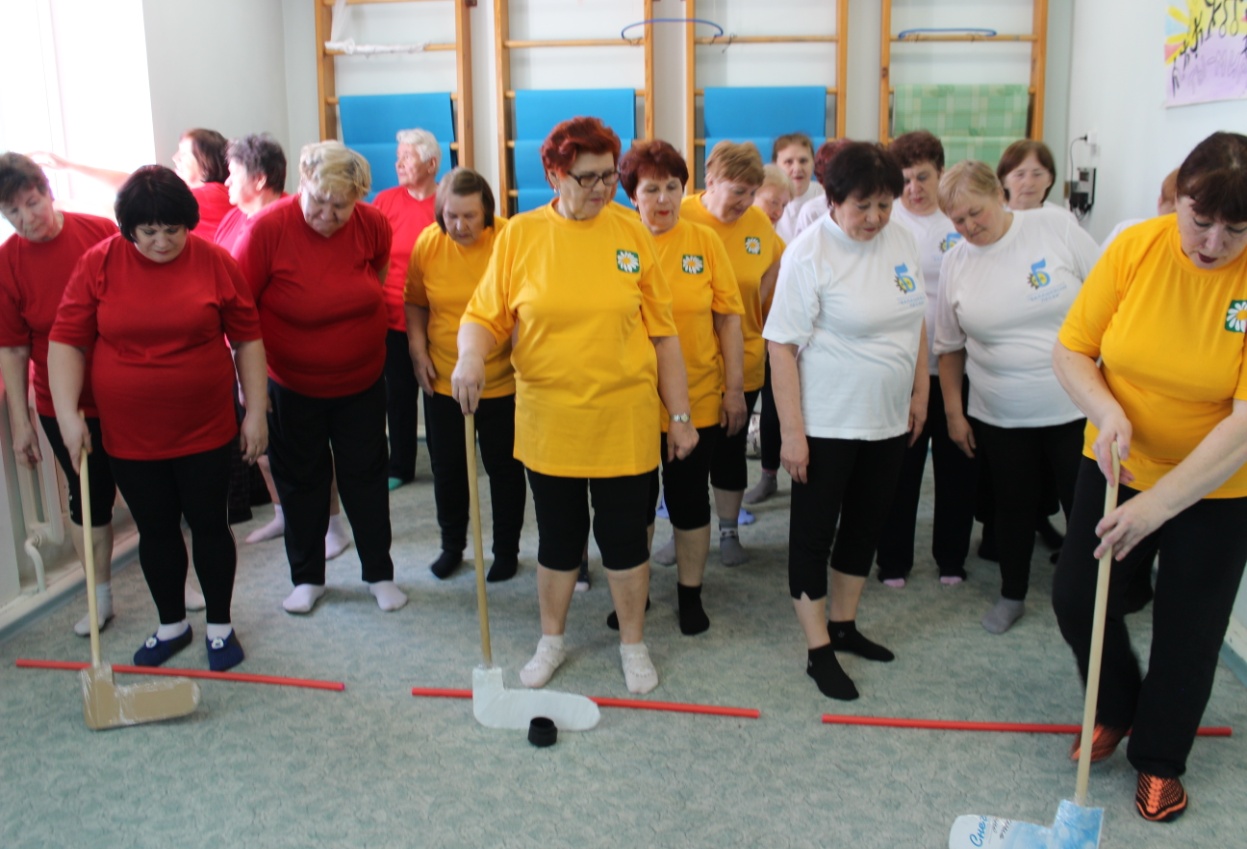 Достигали отличных результатов в спорте!
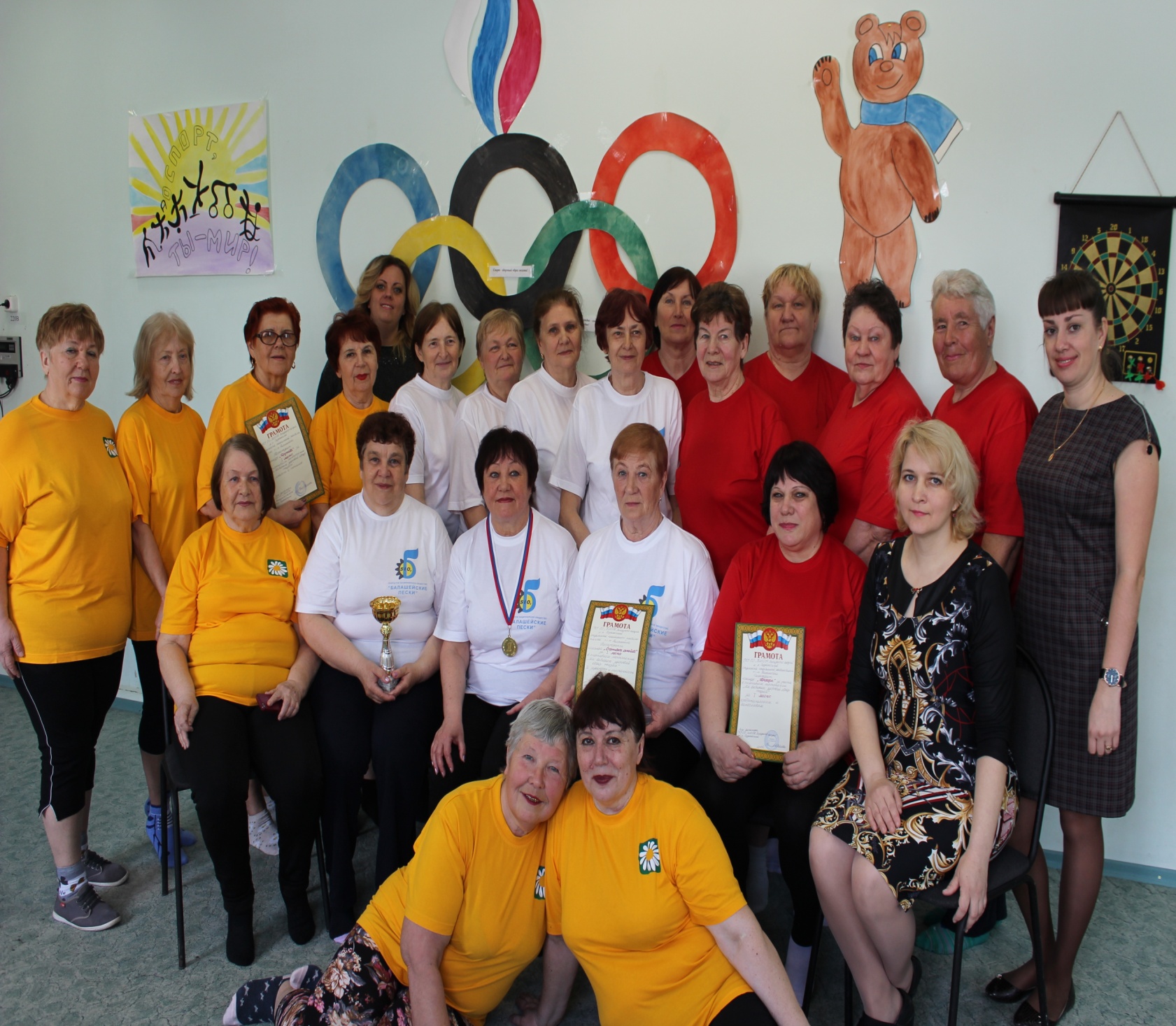 Трудились не покладая рук
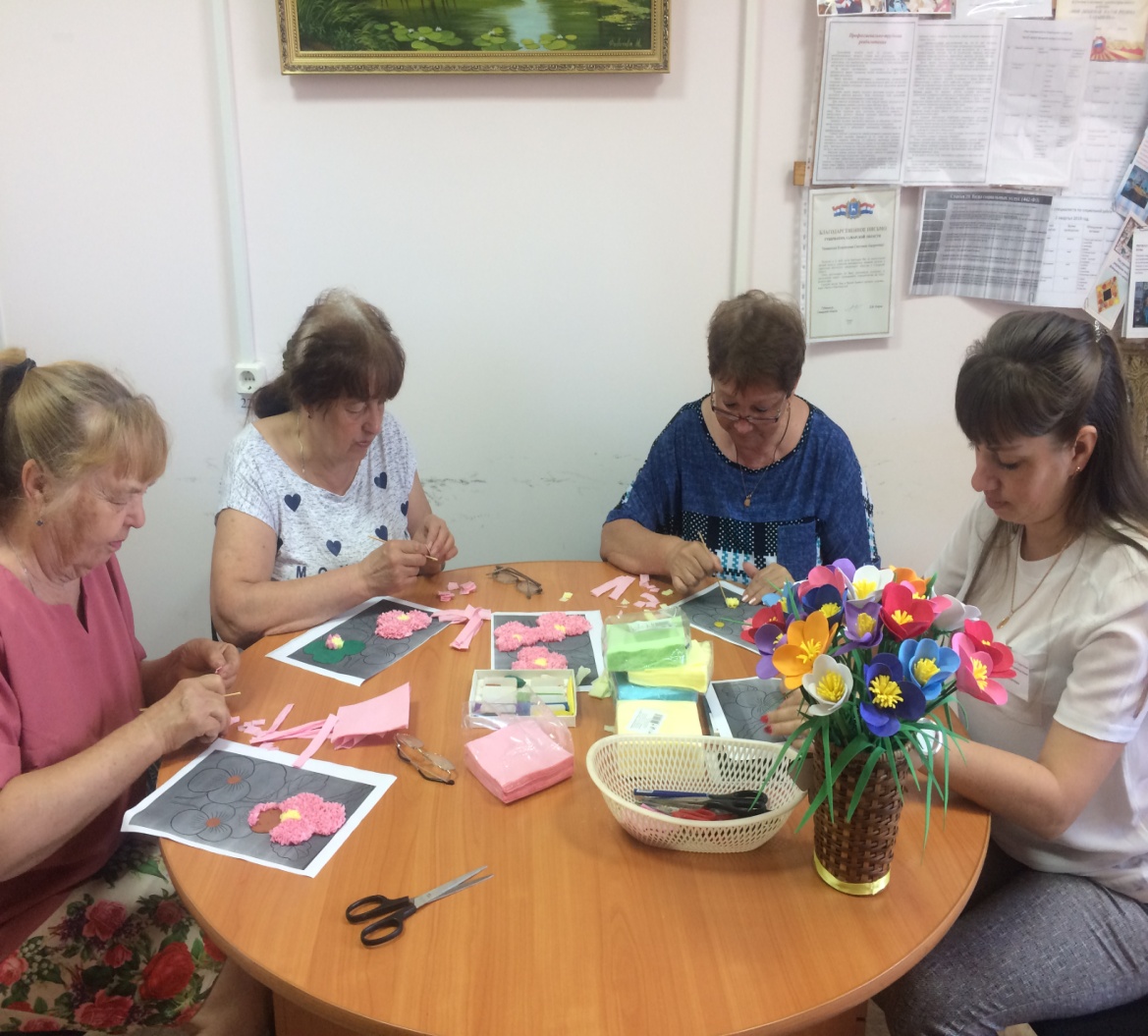 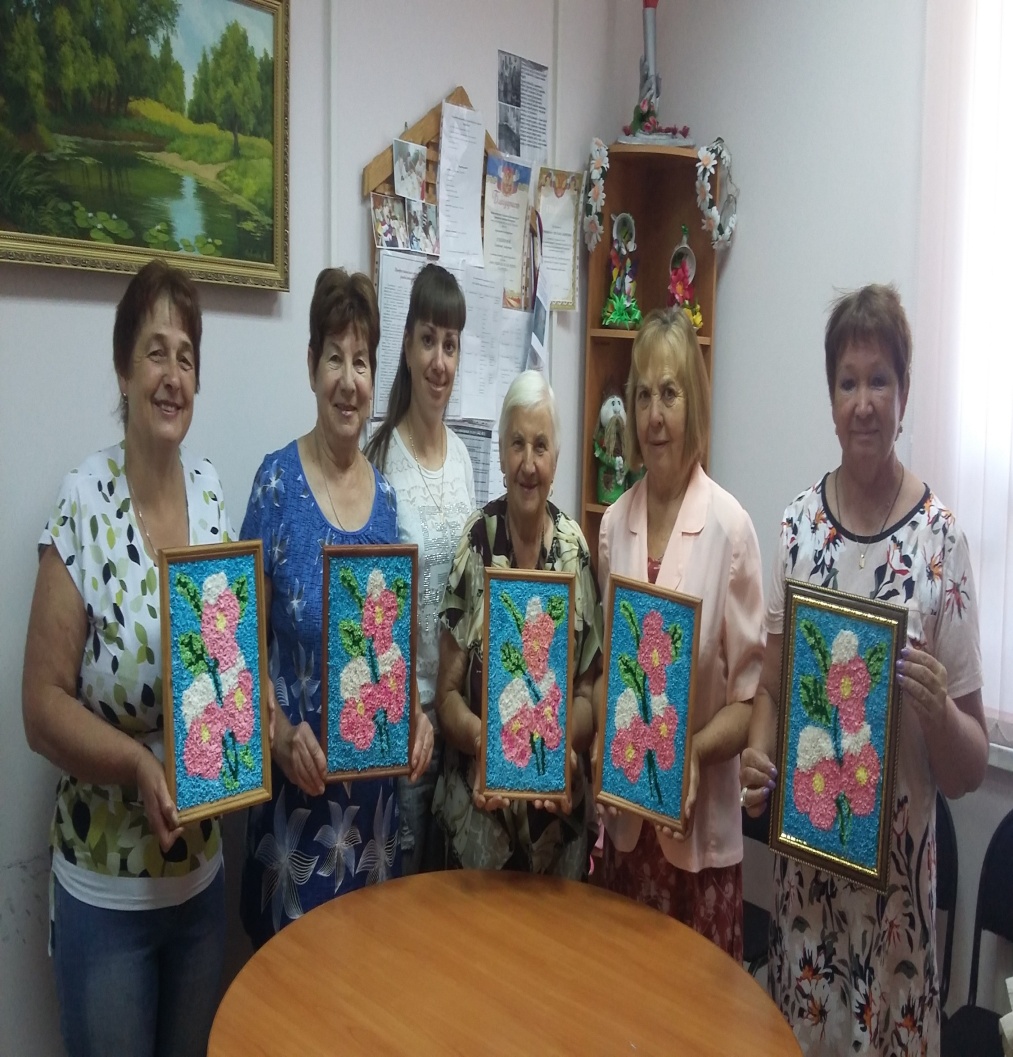 Удивляли своими творческими способностями
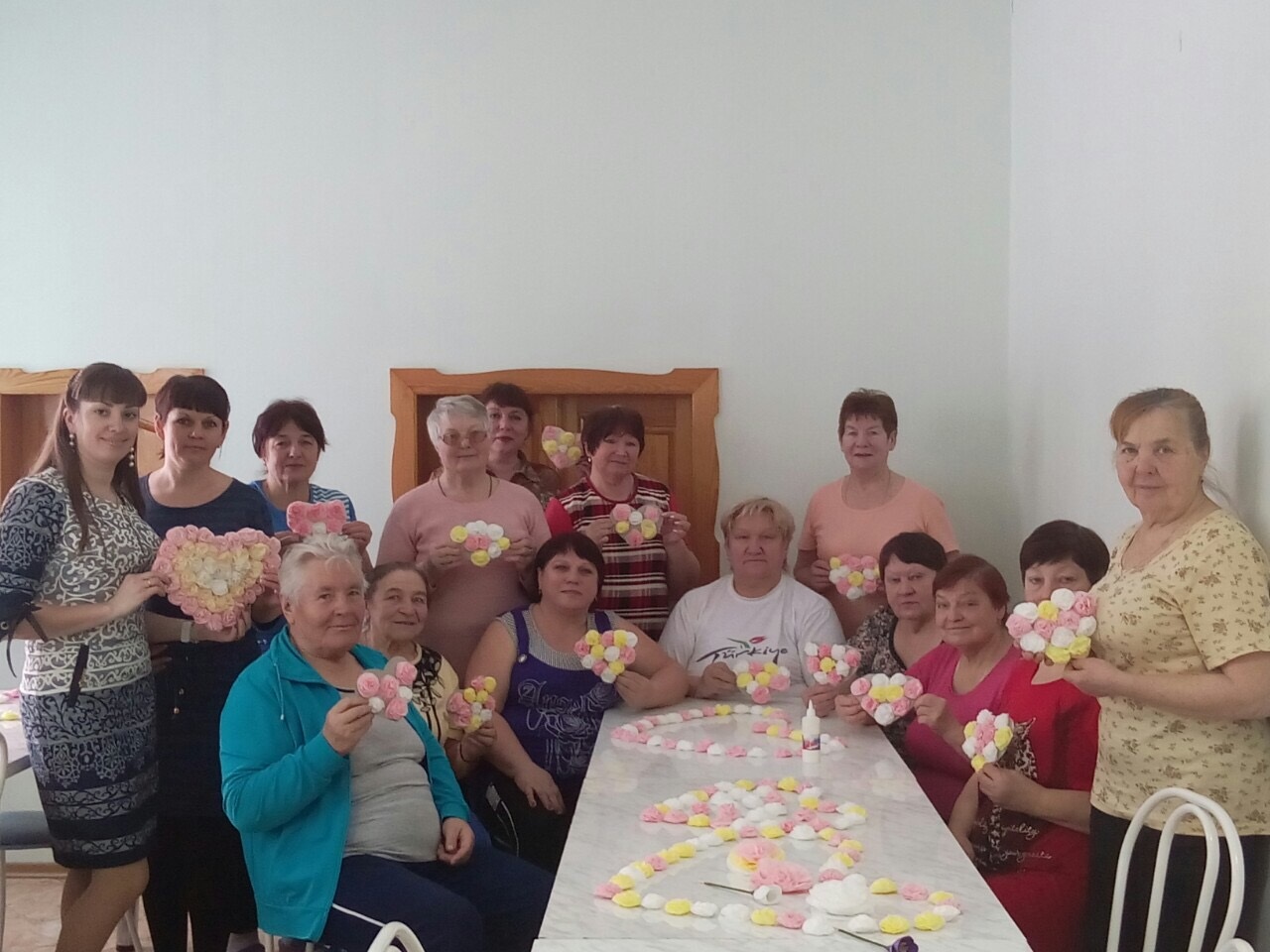 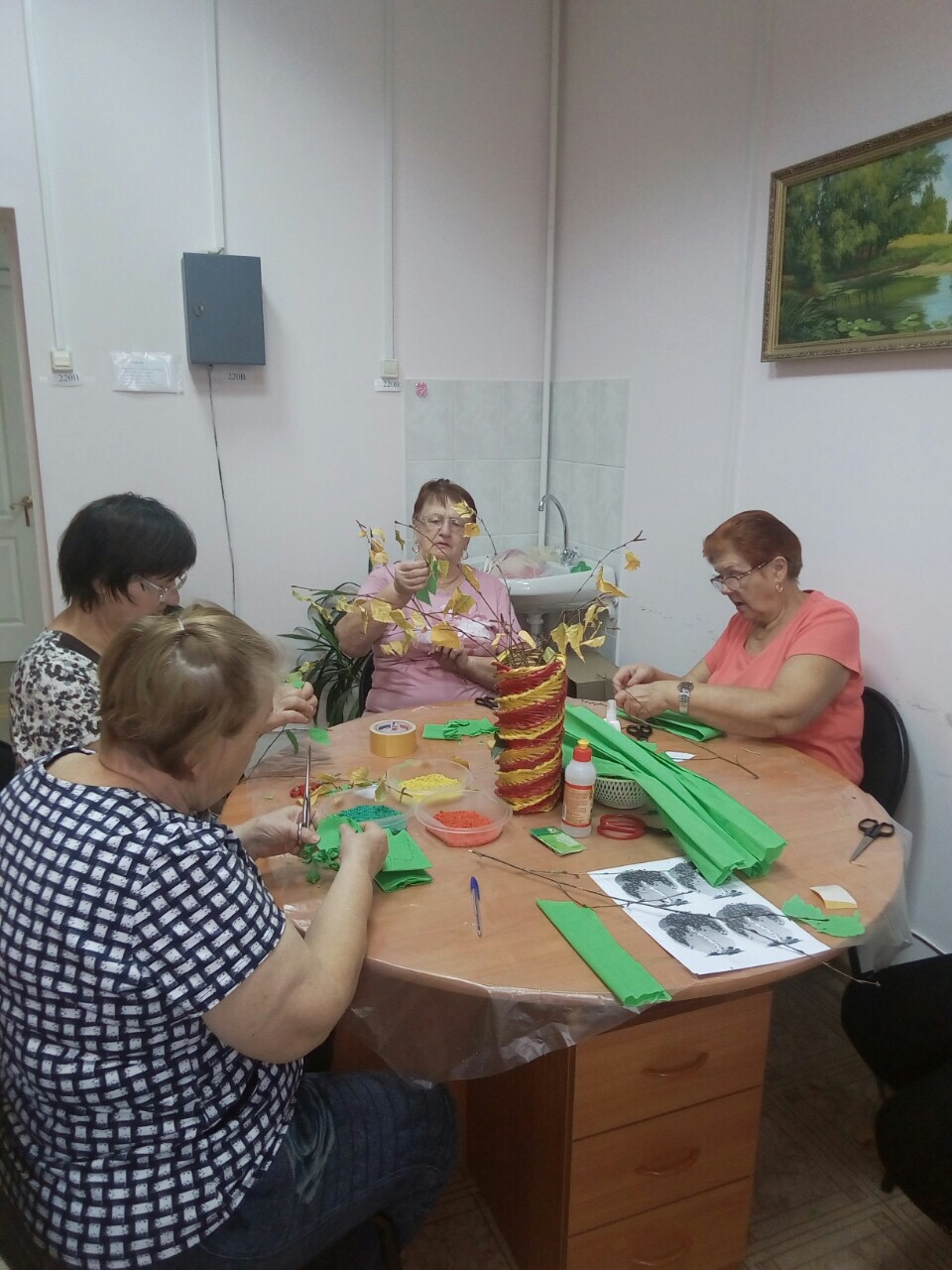 И результаты были потрясающие!
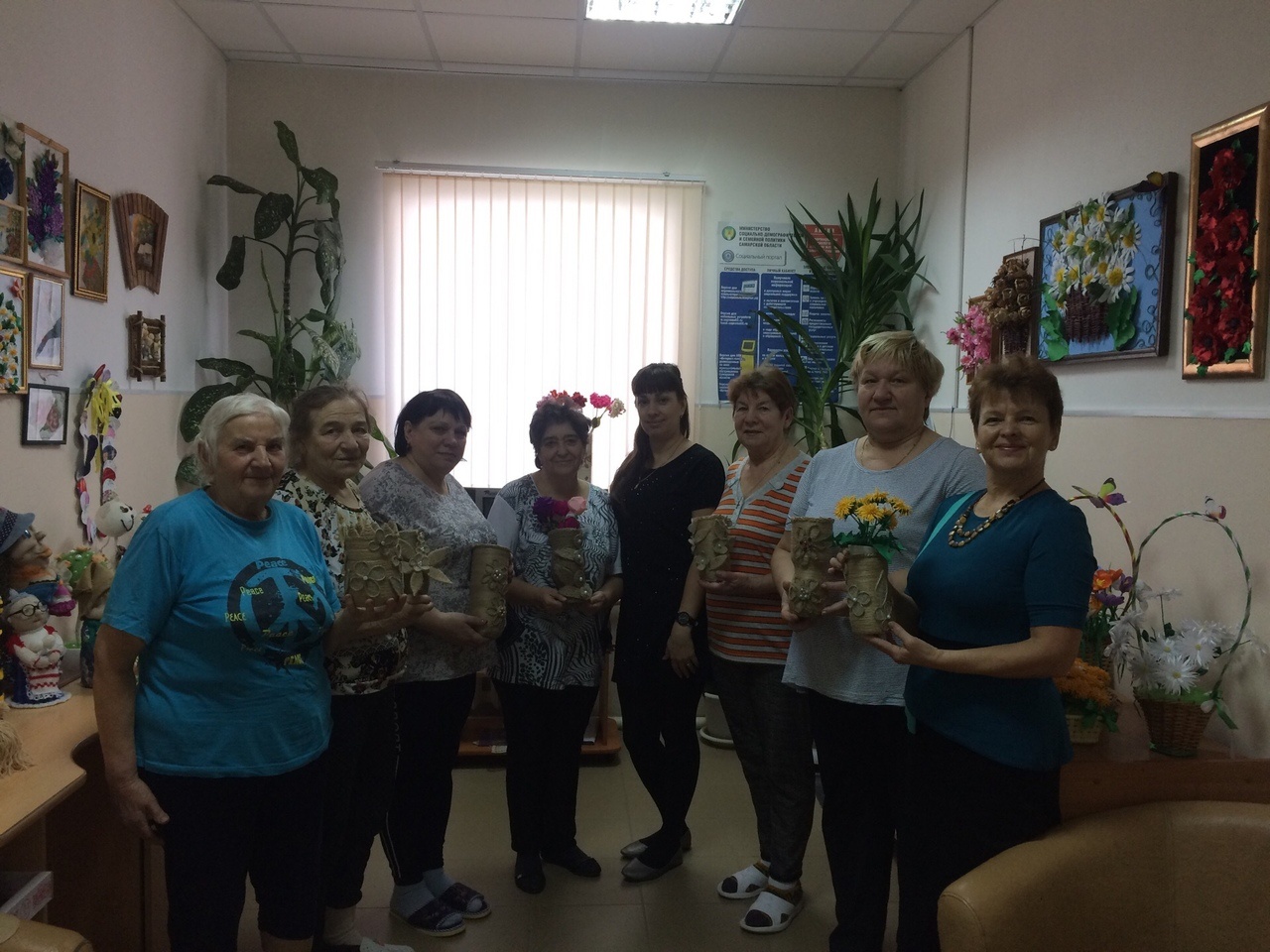 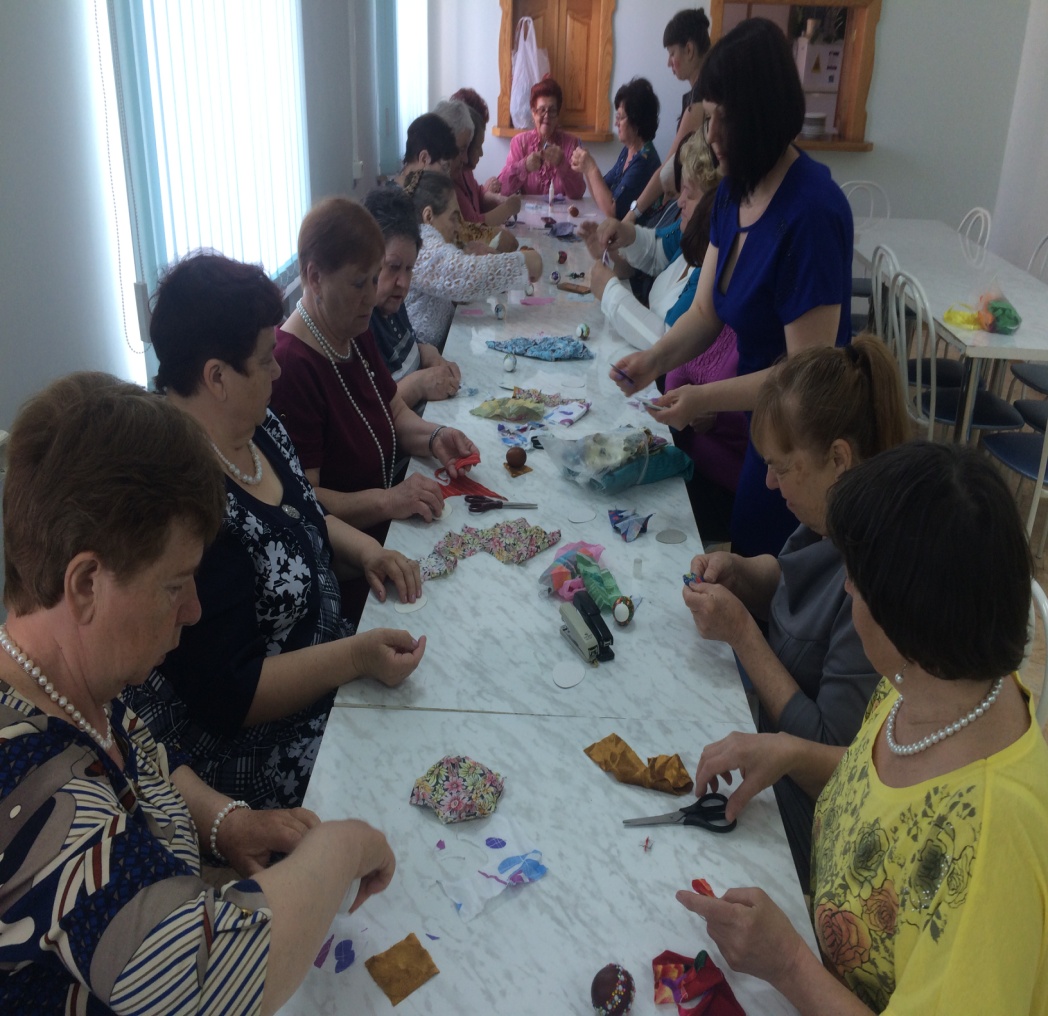 Преумножали свои возможности
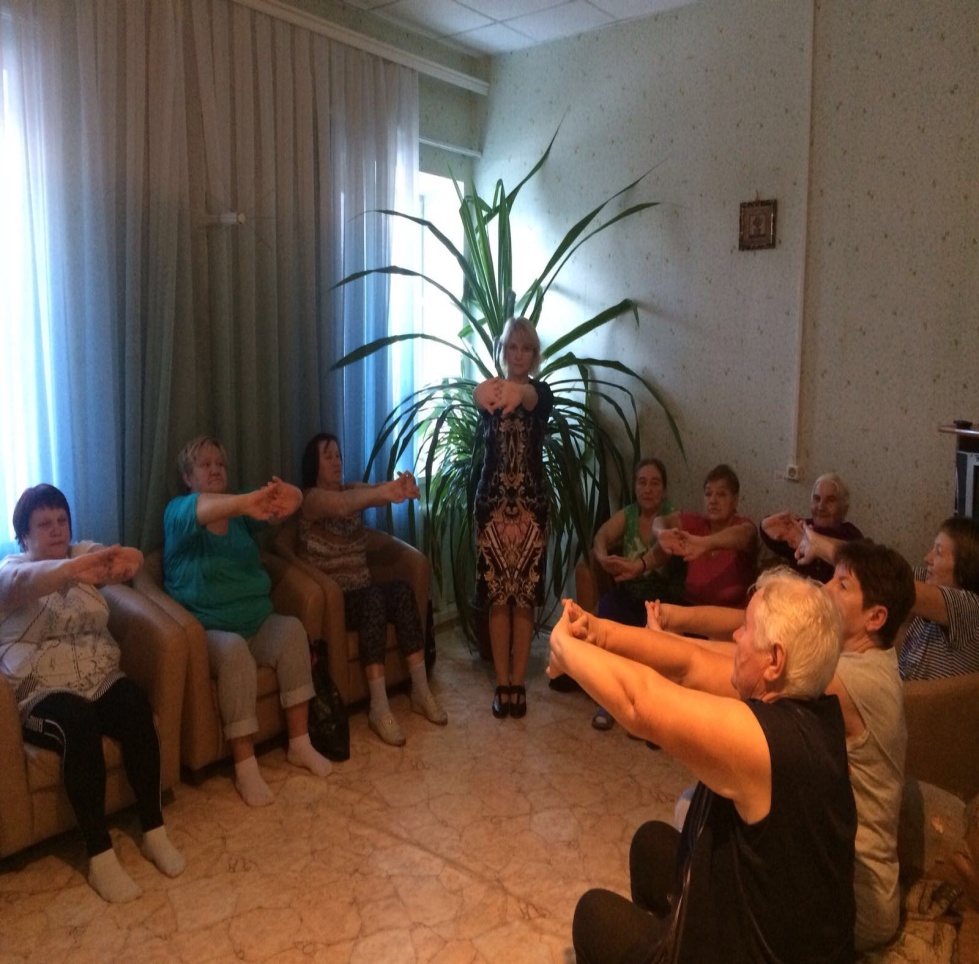 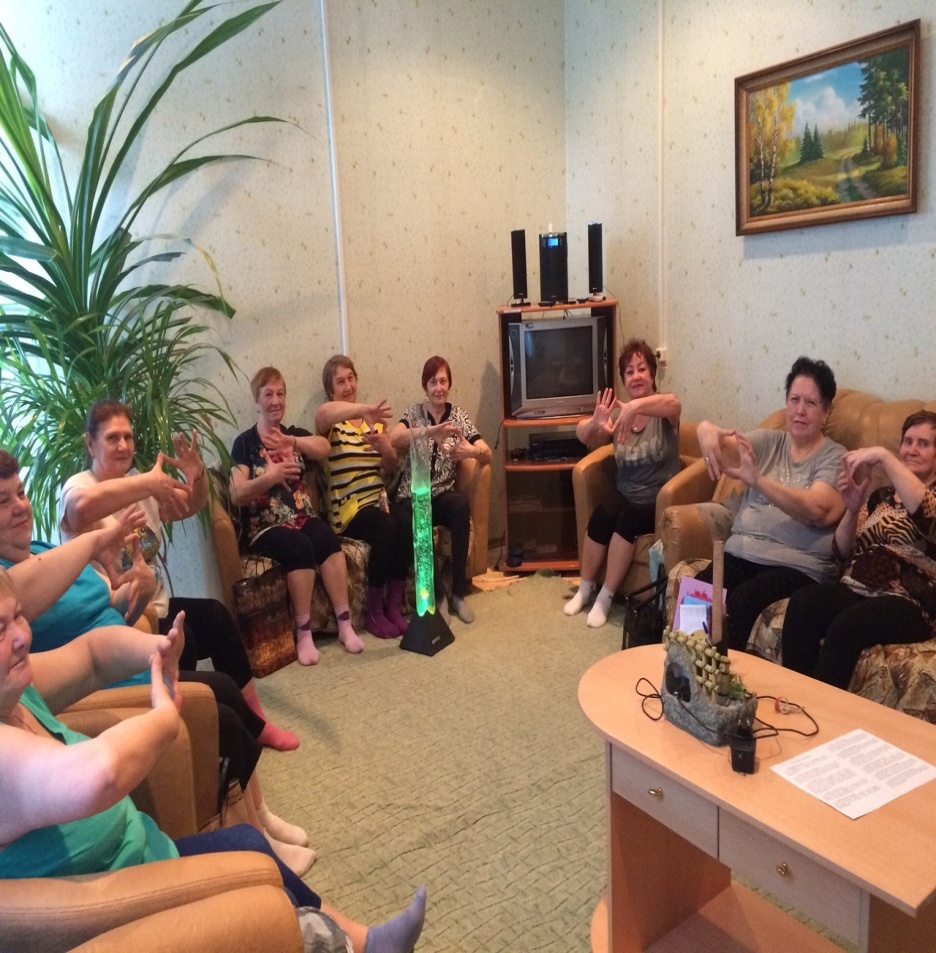 Раскрывали свой внутренний потенциал
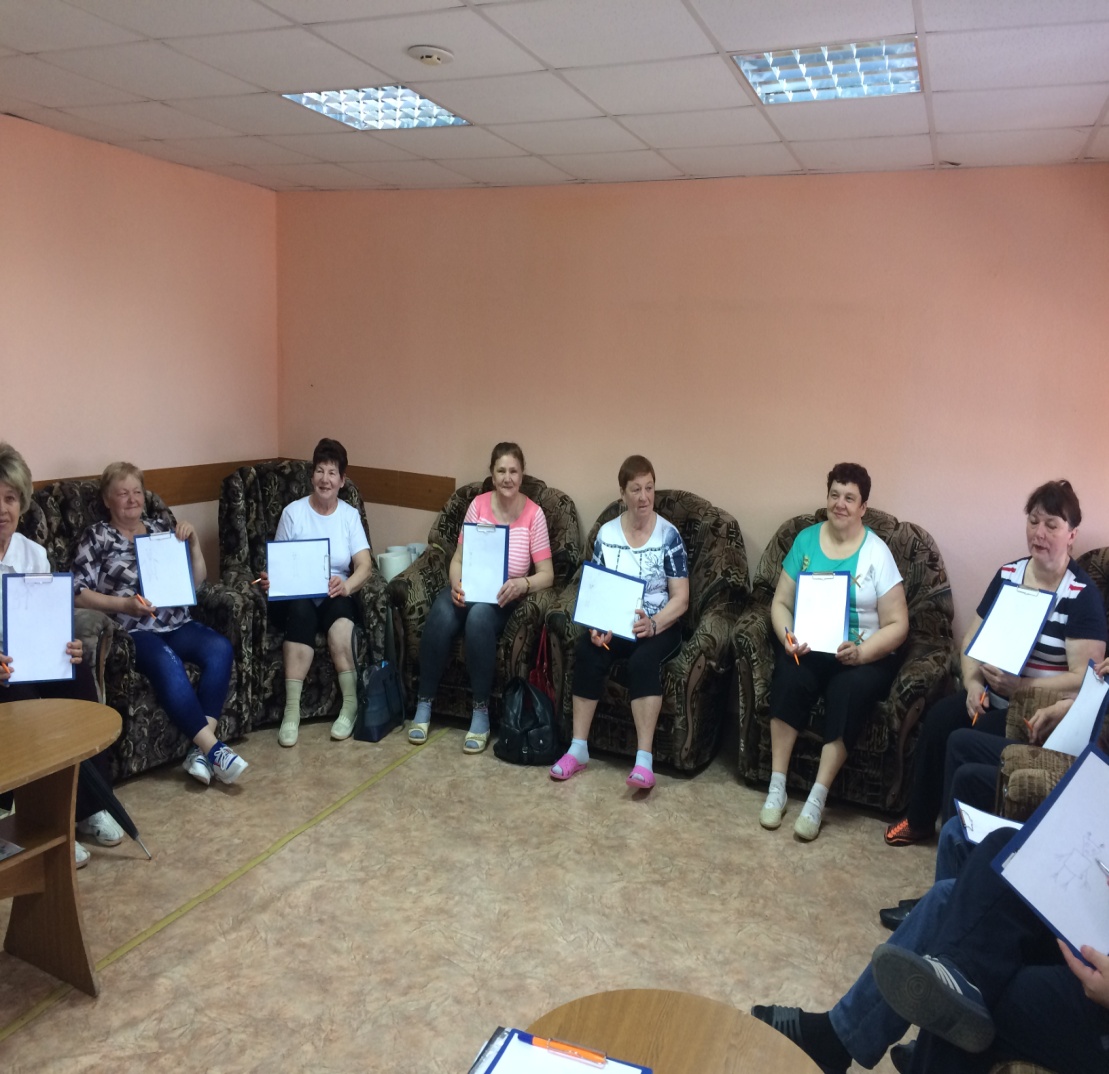 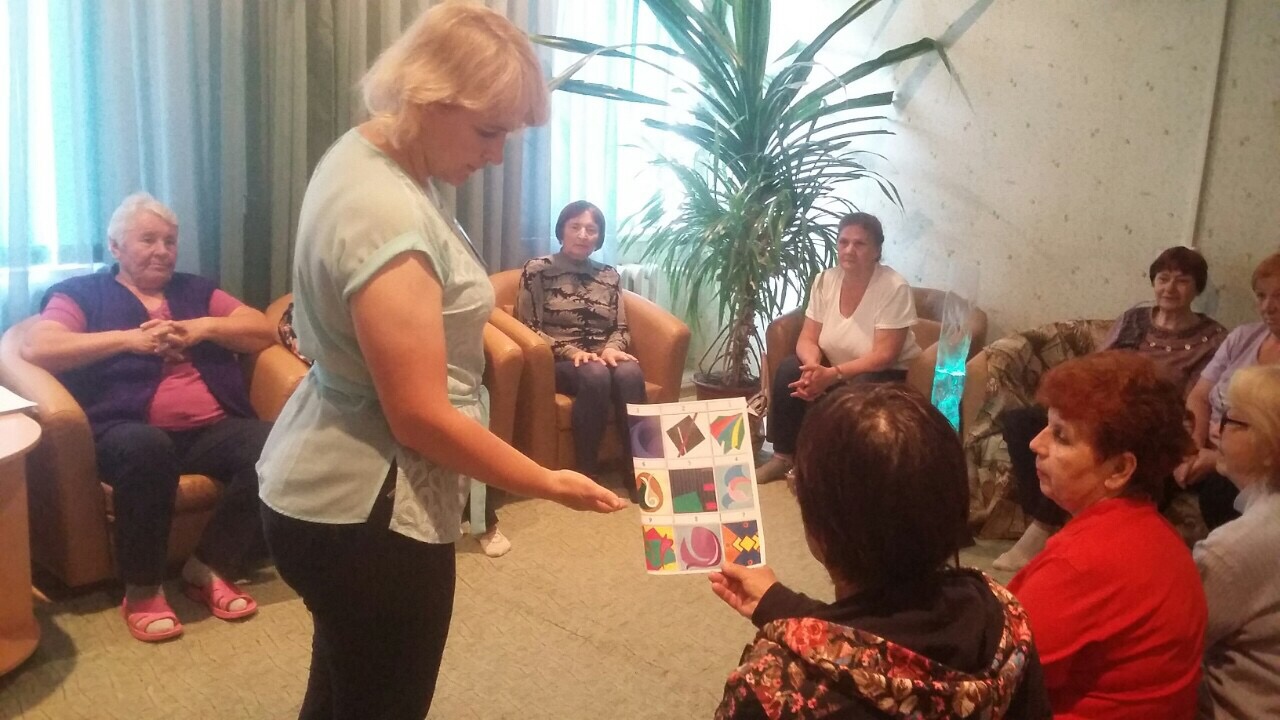 Развивались не только физически, но и духовно
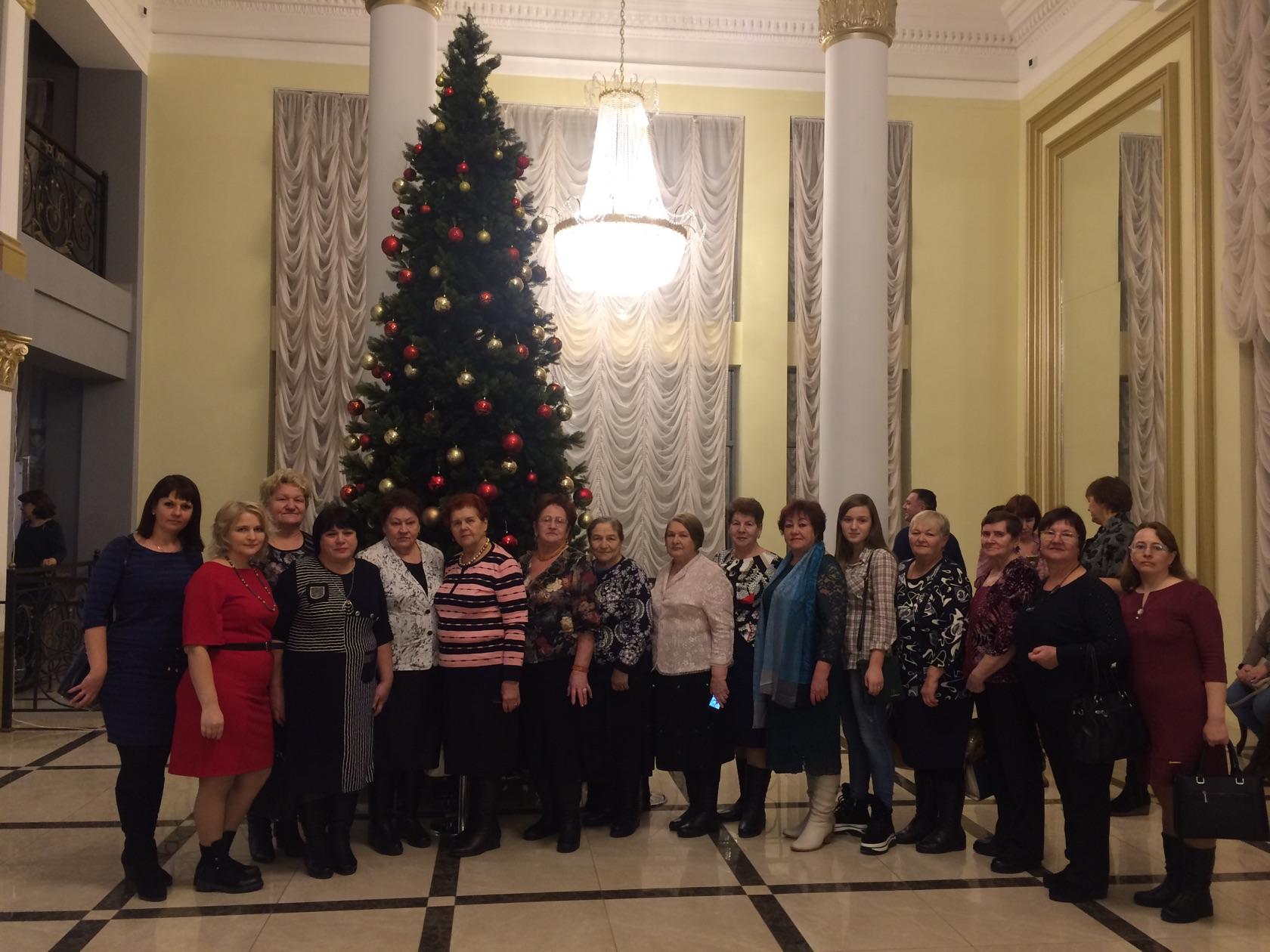 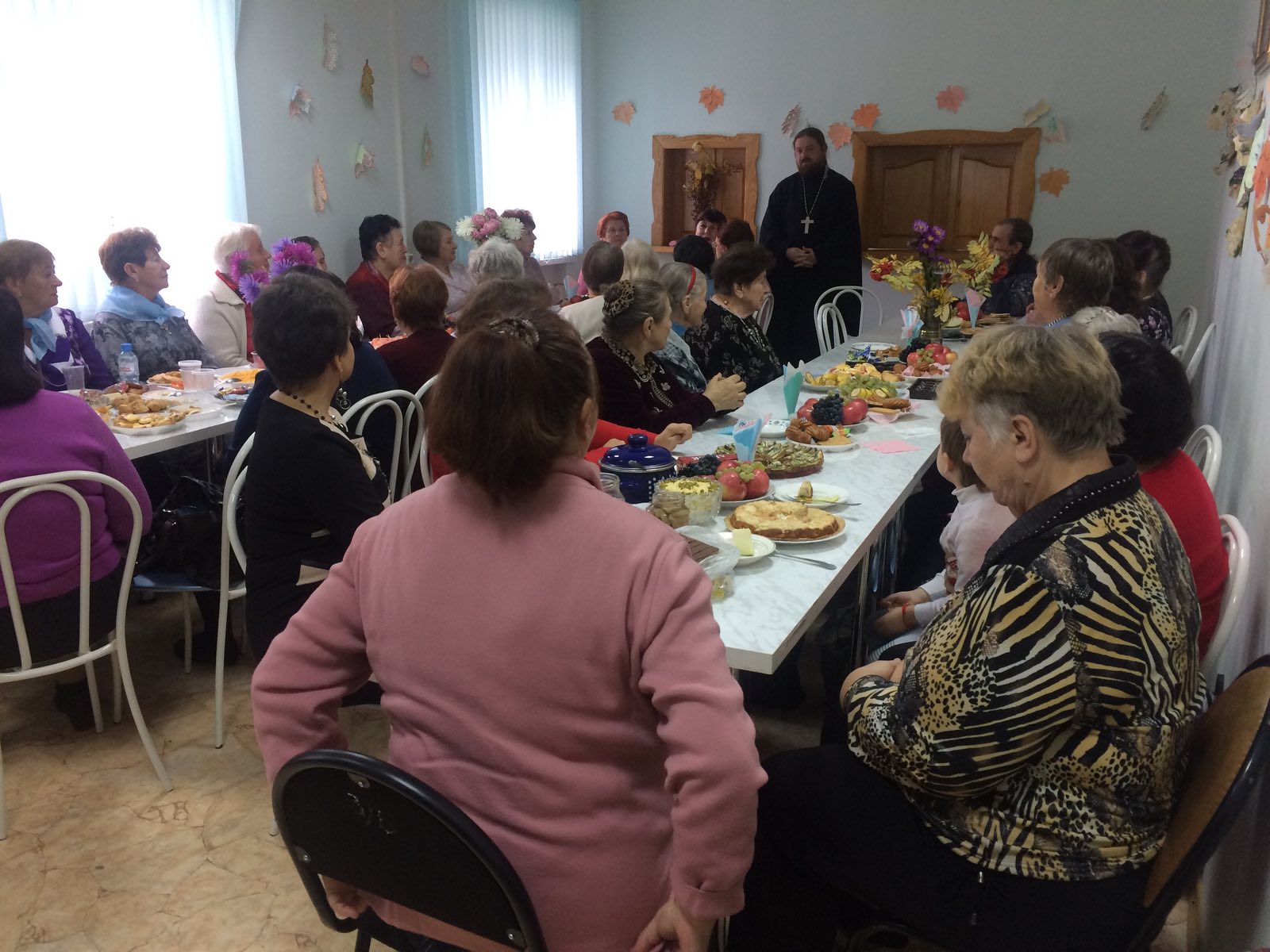 Получали позитивные эмоции
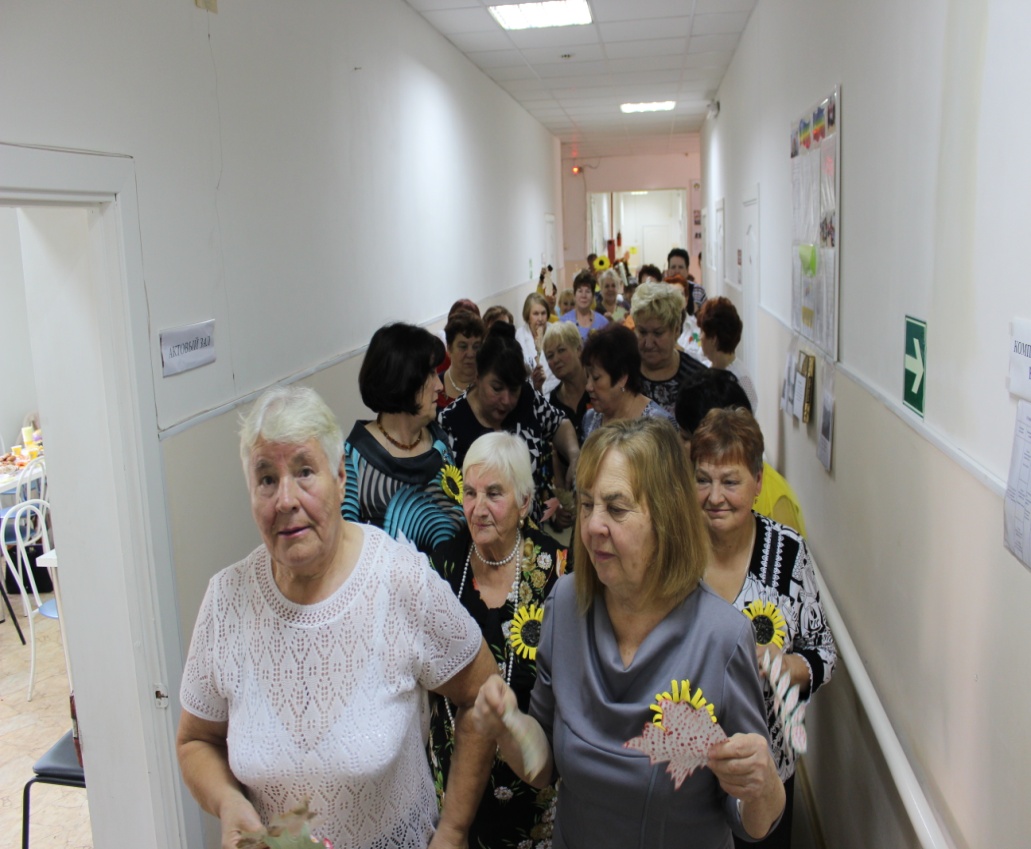 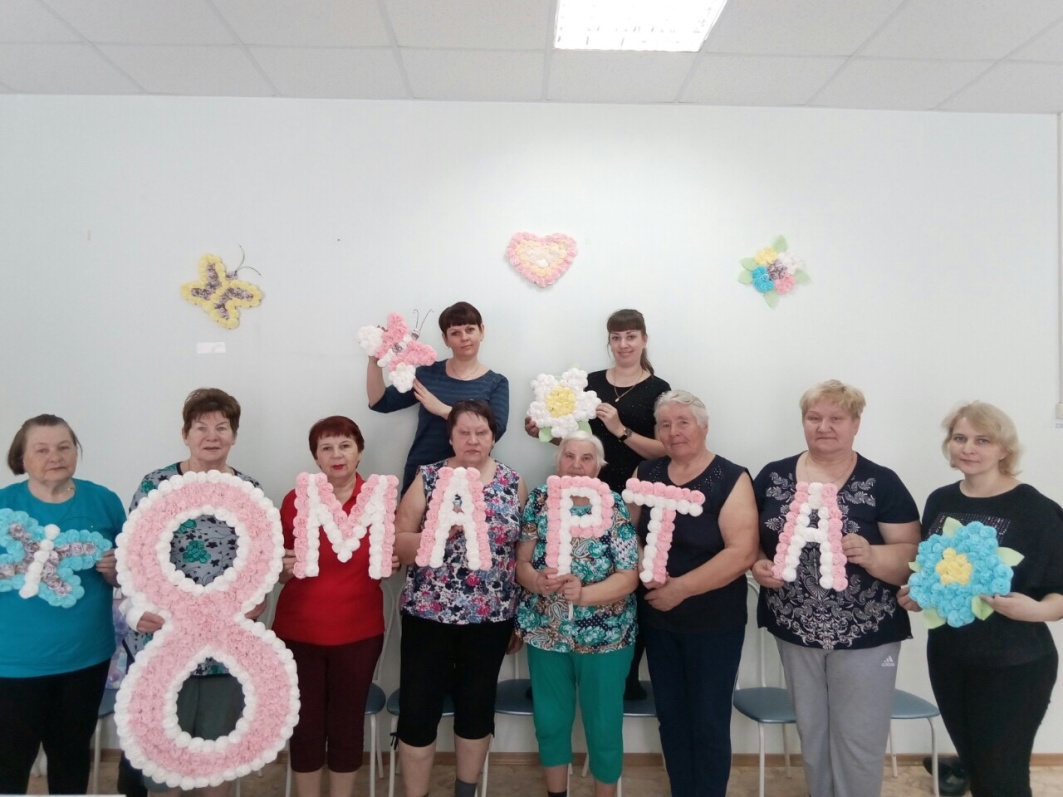 Раскрывали новые таланты
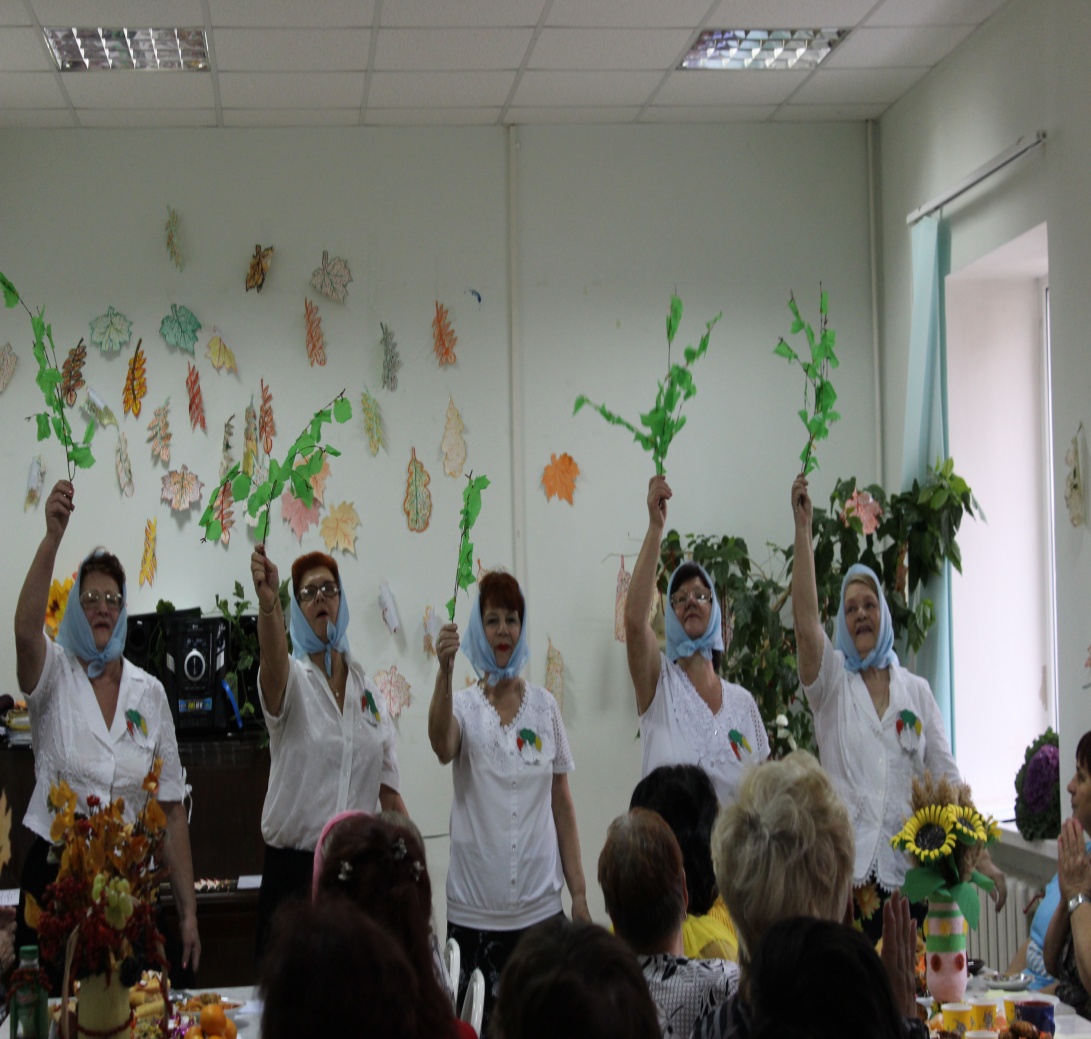 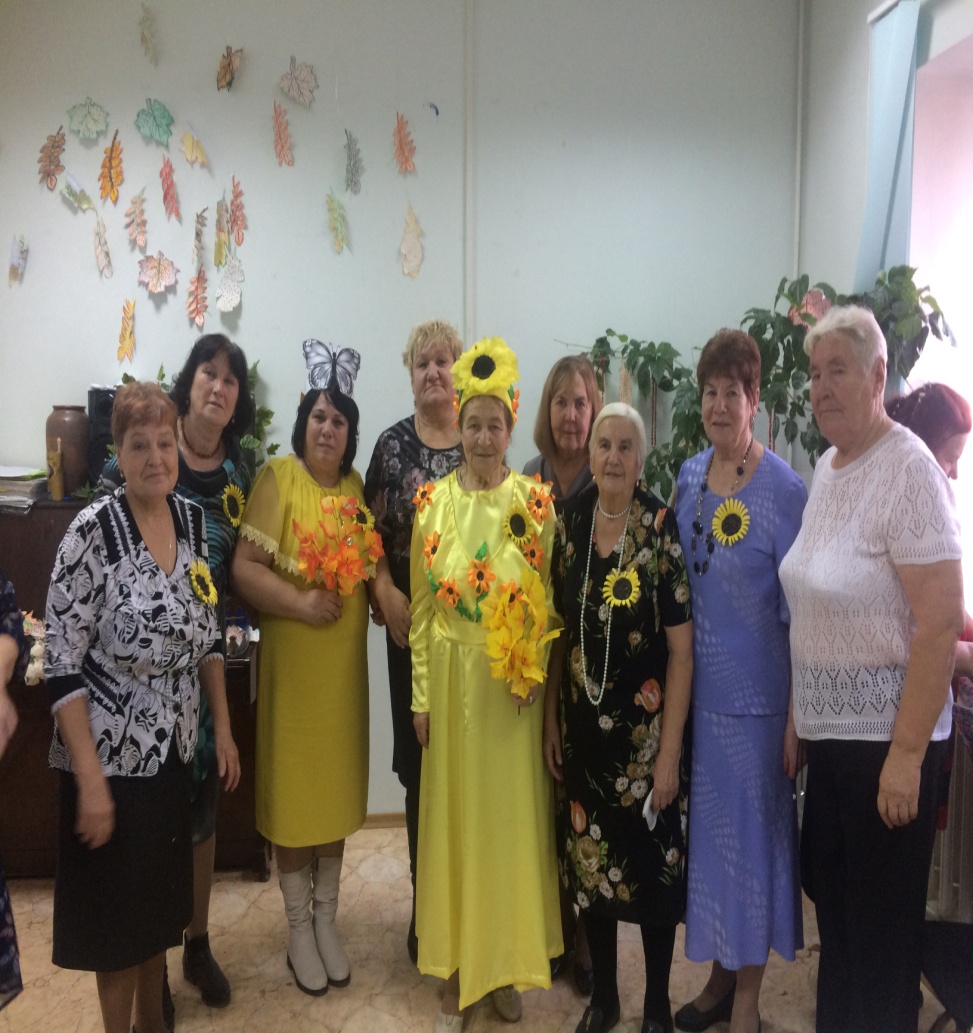 Путешествовали
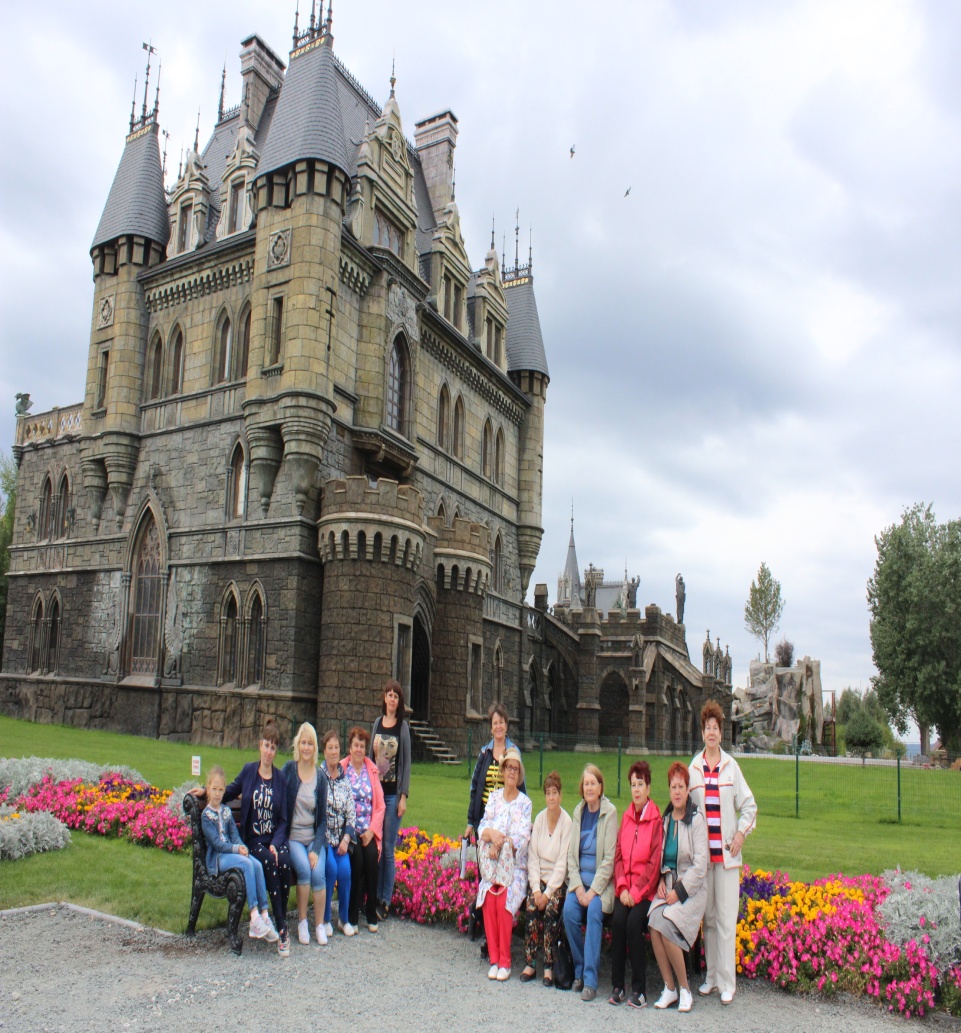 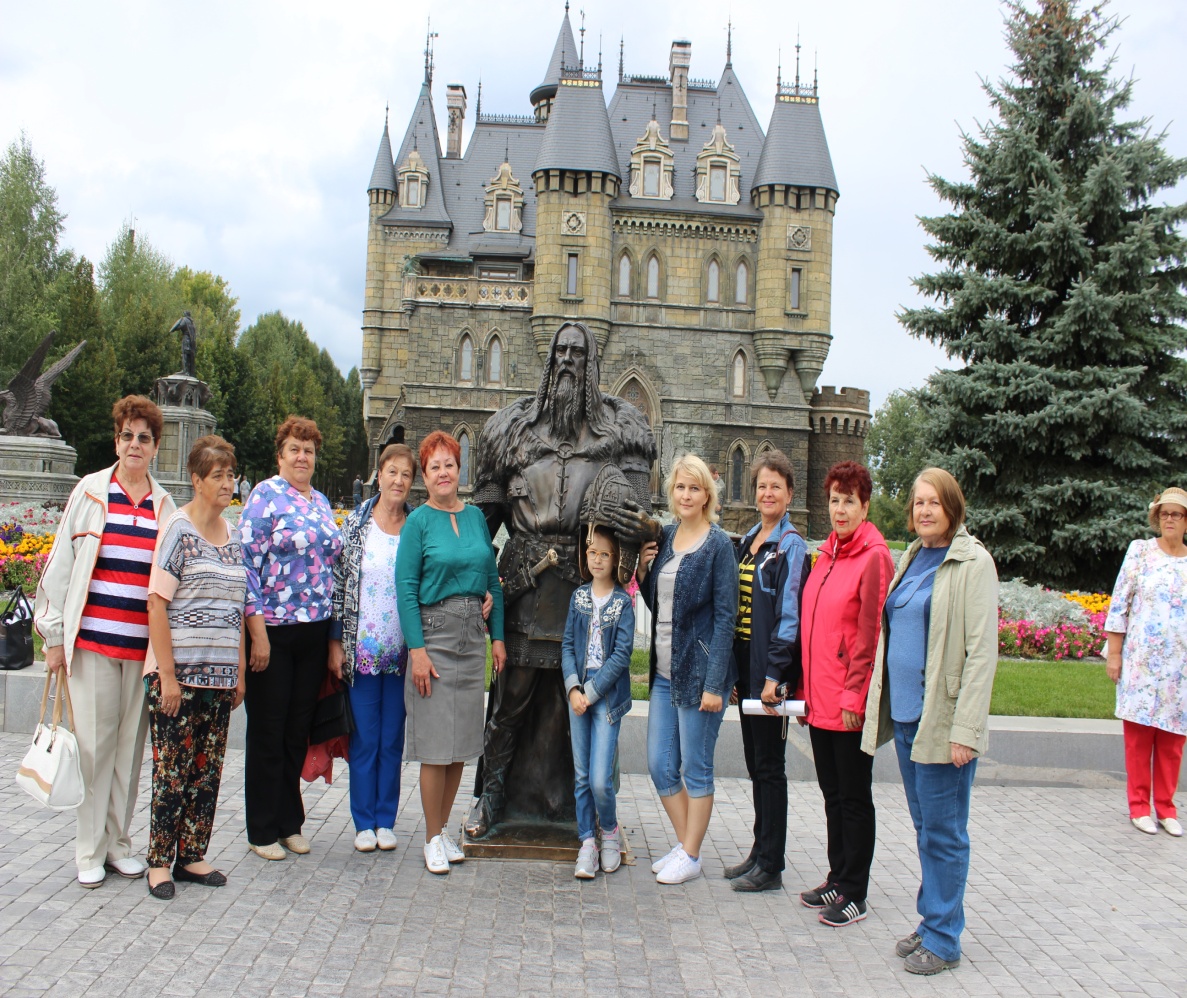 Хорошо работали и хорошо отдыхали
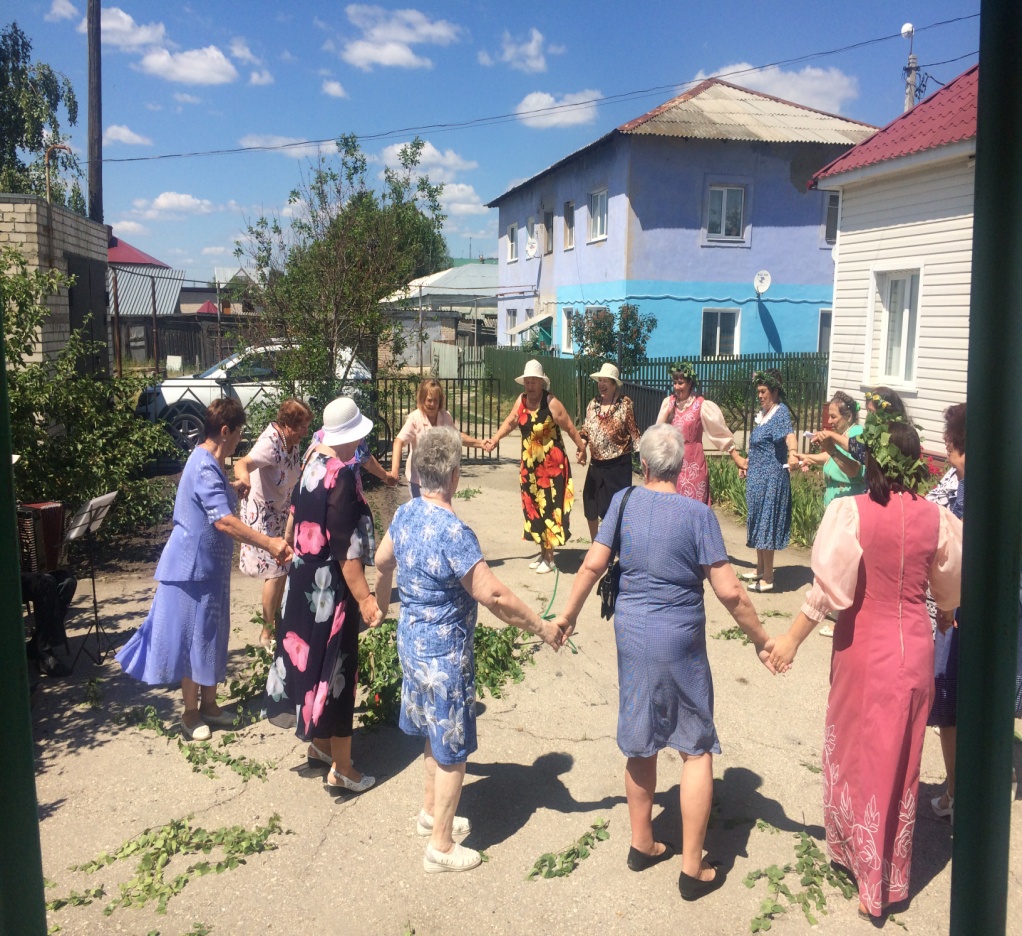 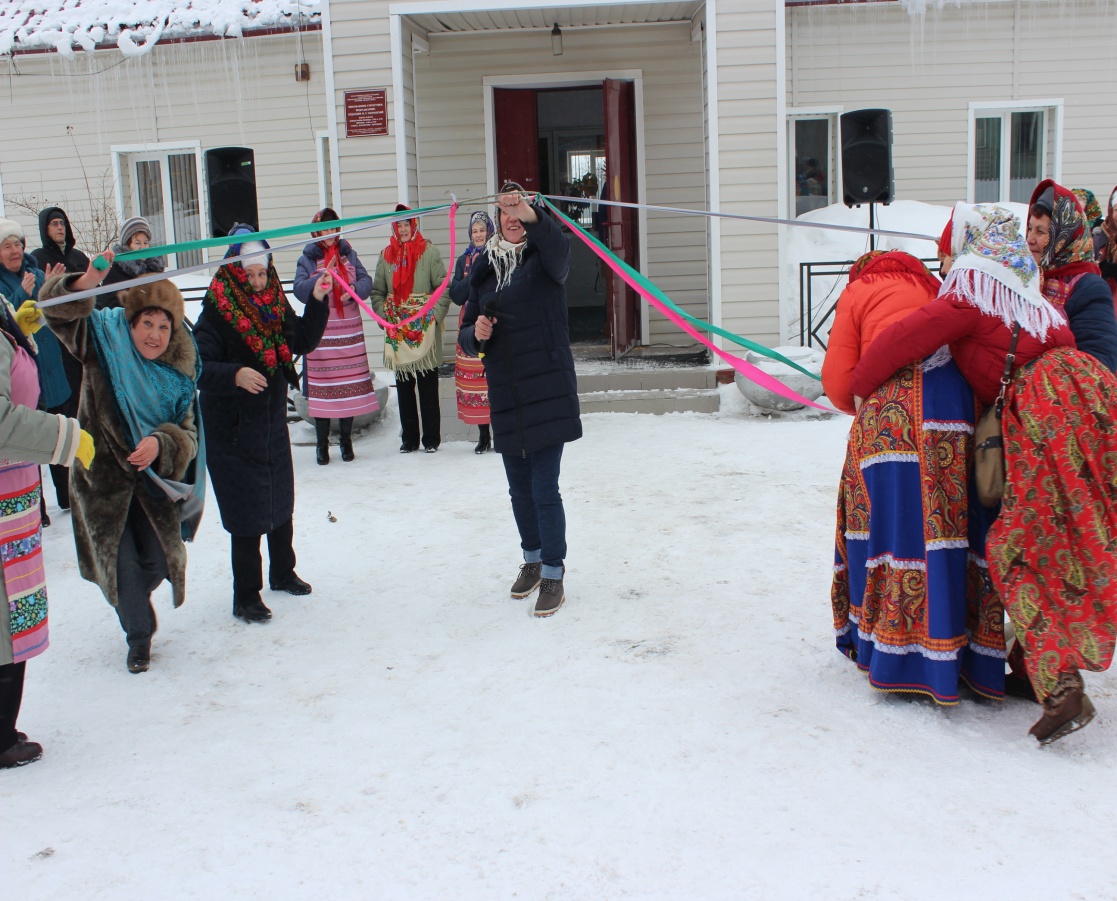 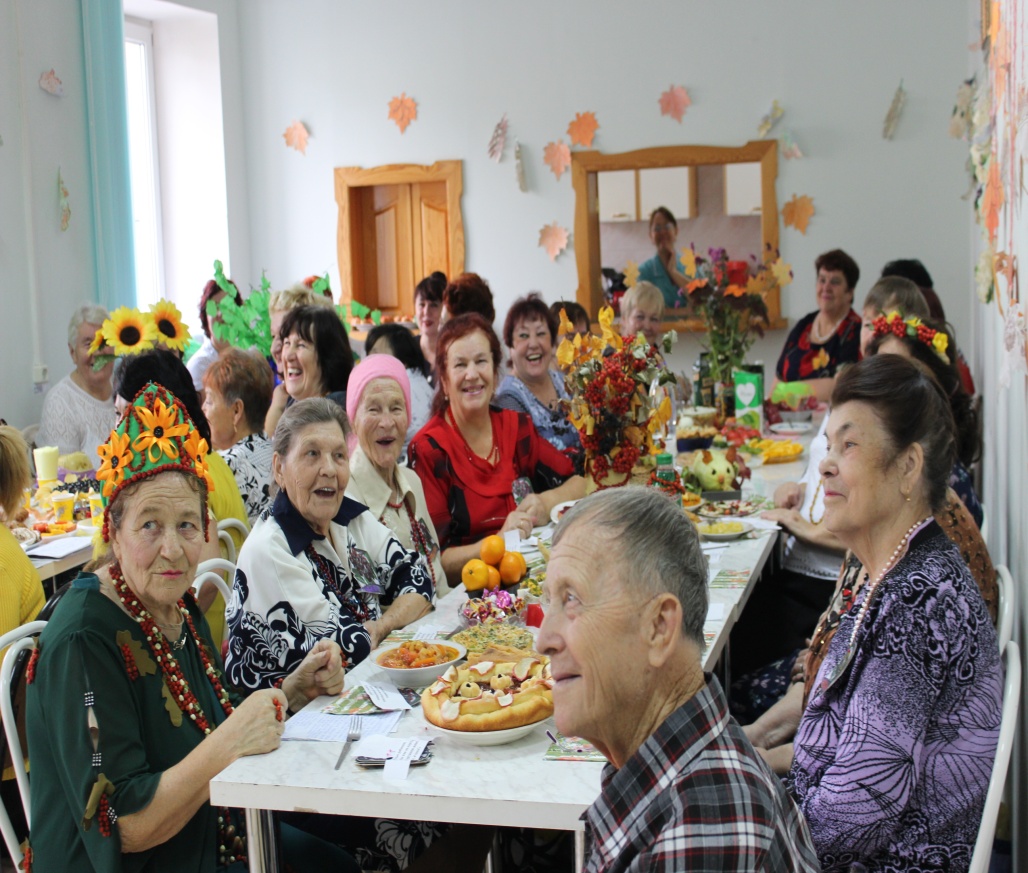 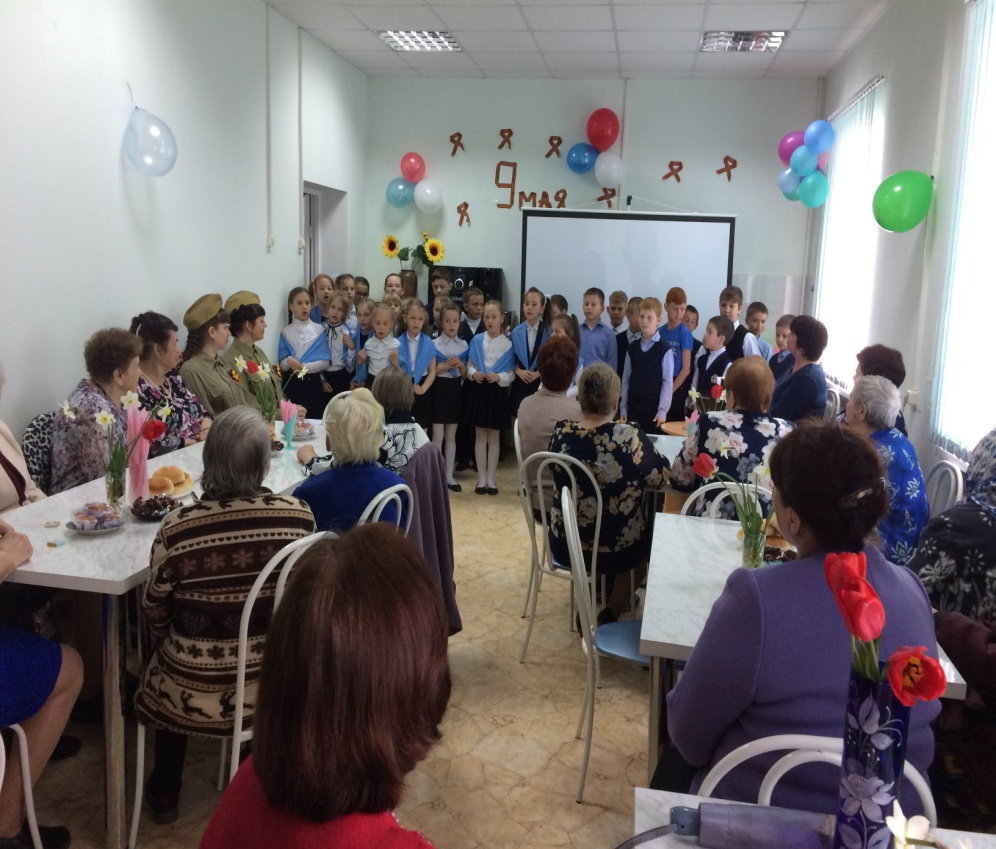 Осваивали новые игры
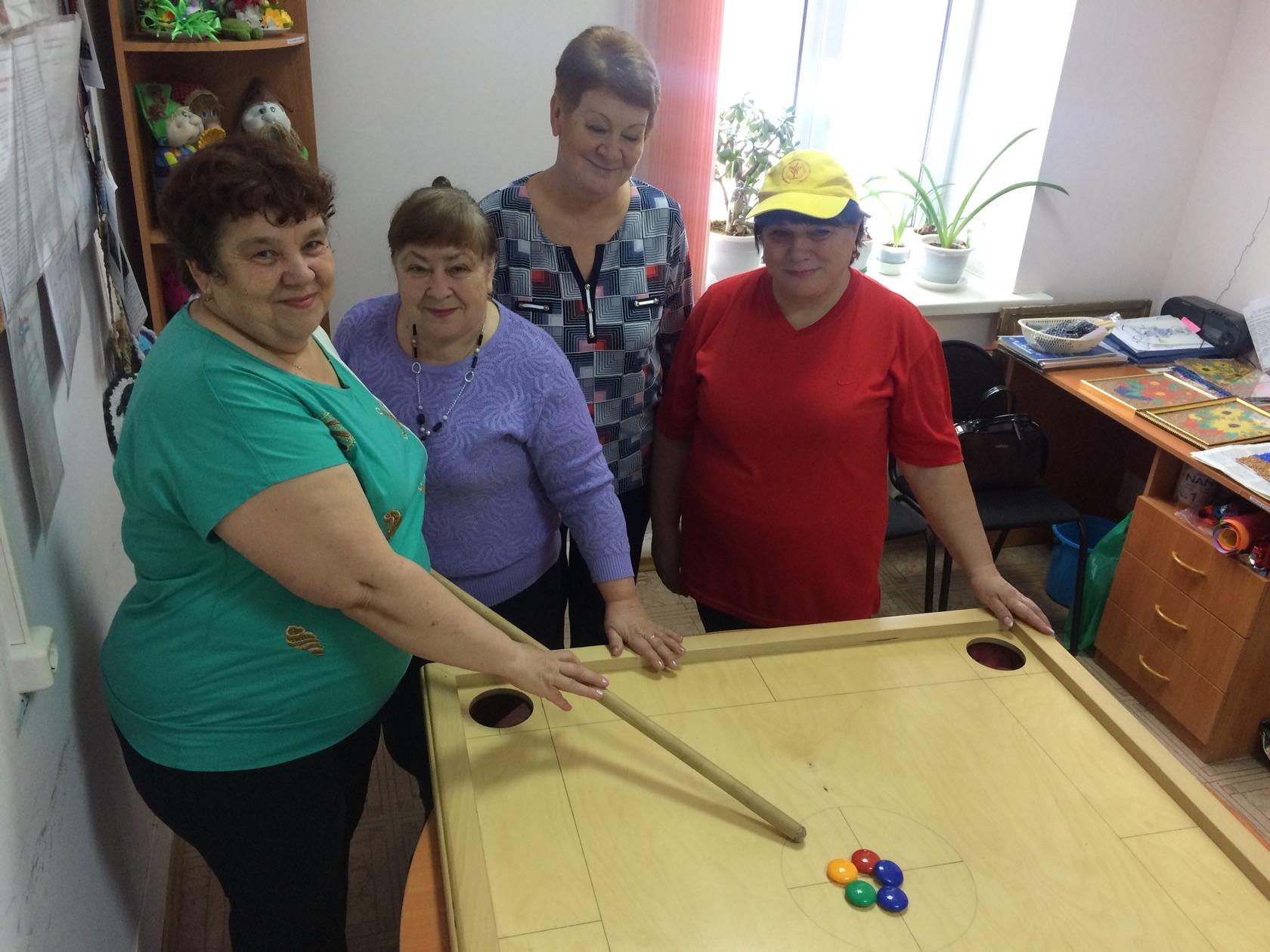 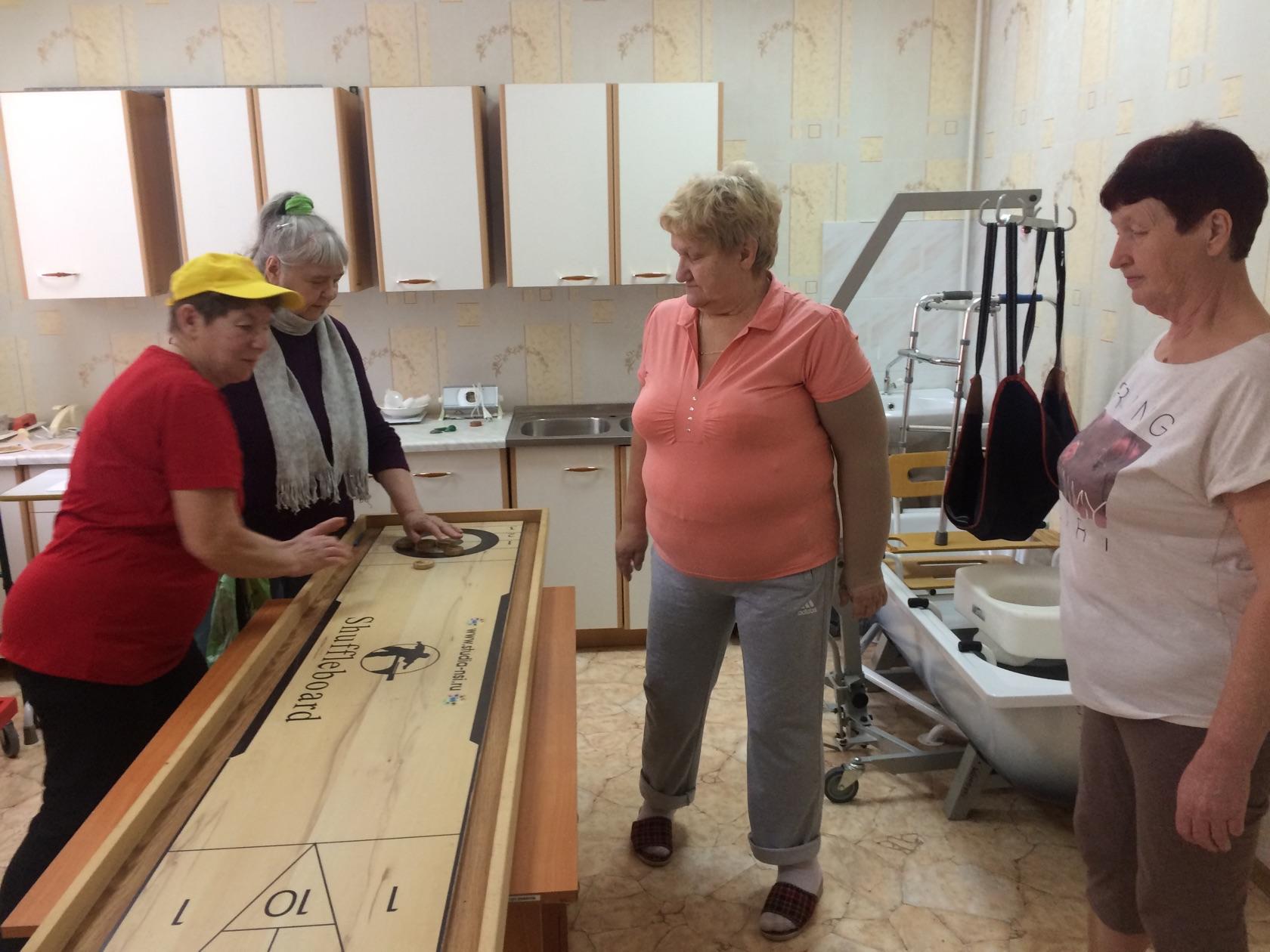 Проводили время с пользой на свежем воздухе
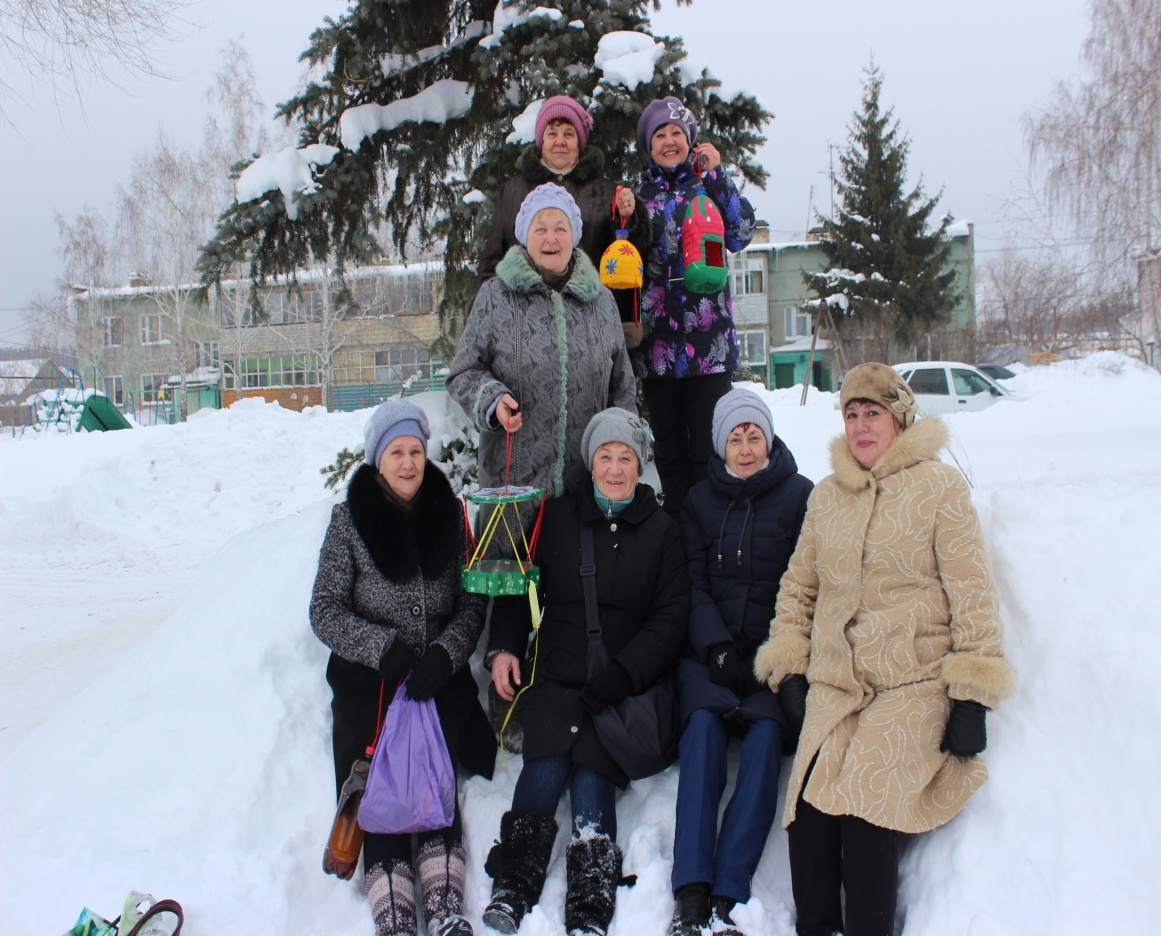 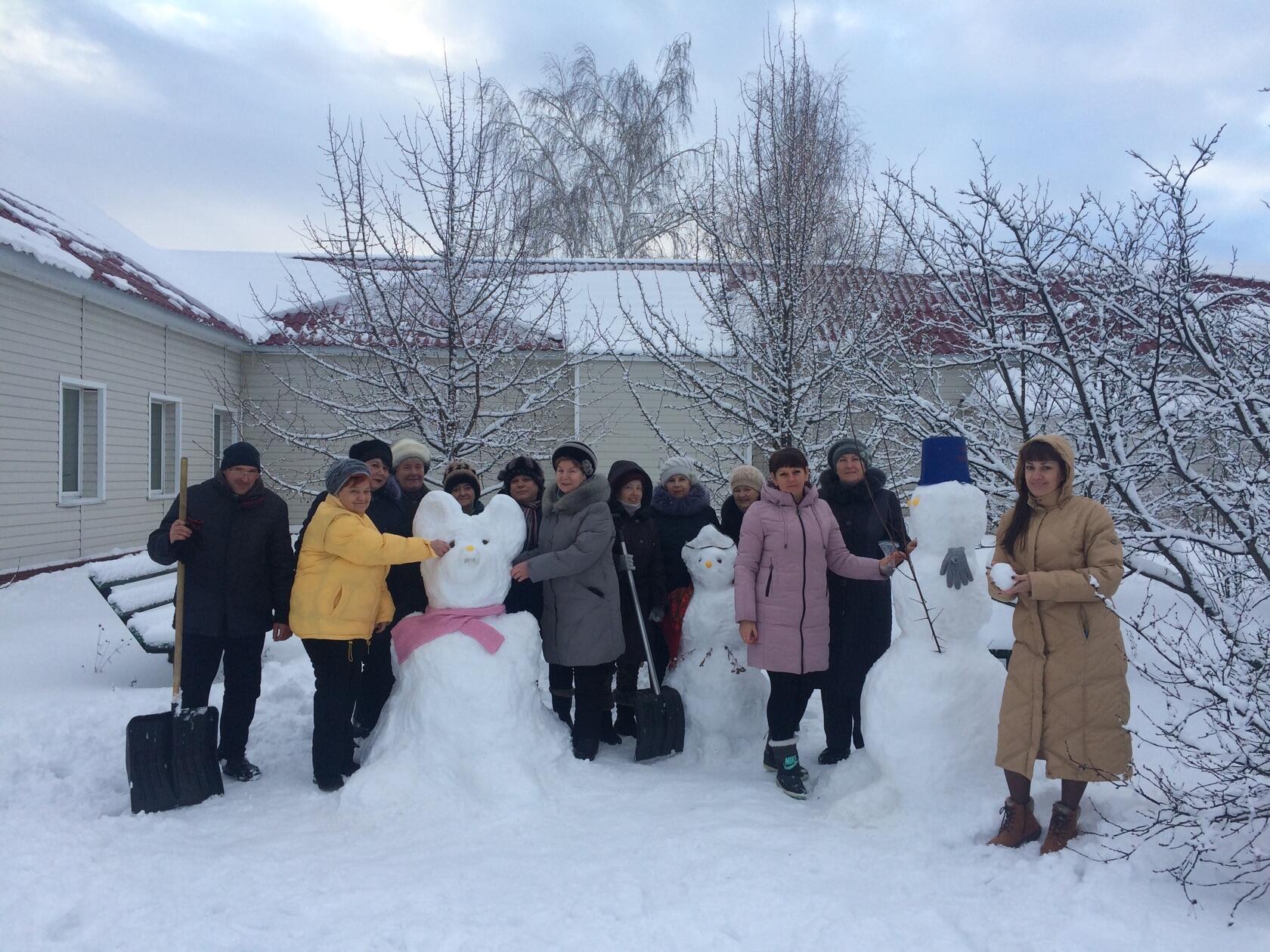 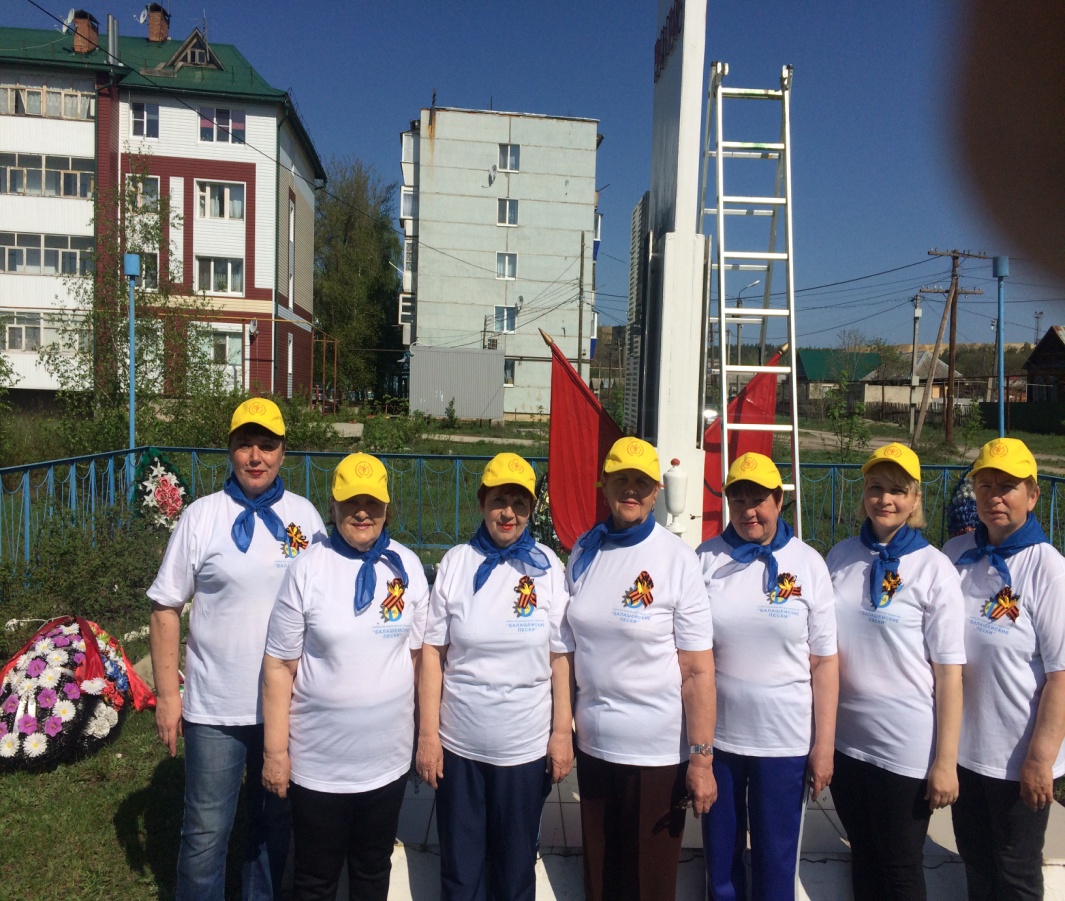 Занимались общественной деятельностью
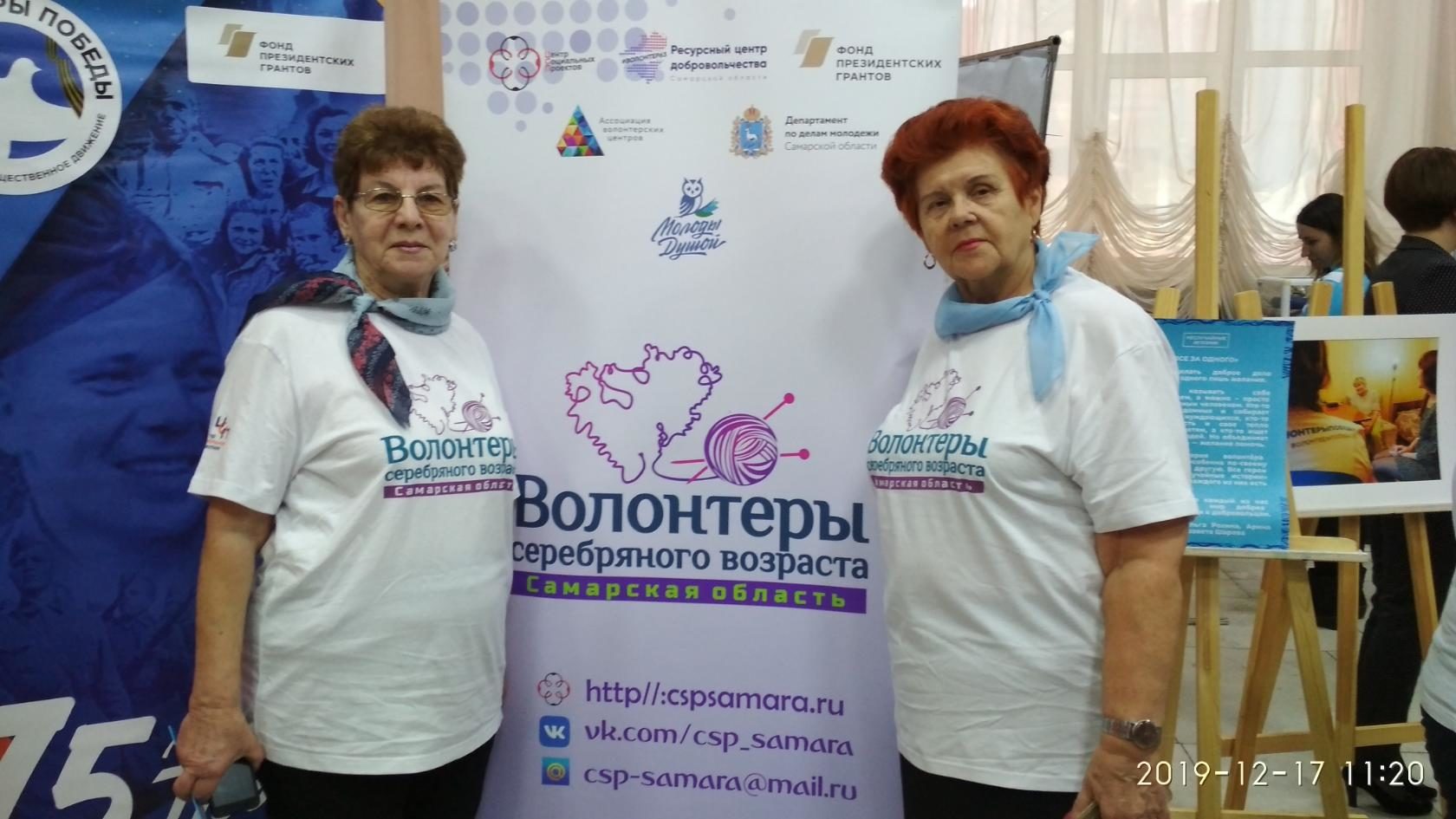 Обменивались  опытом
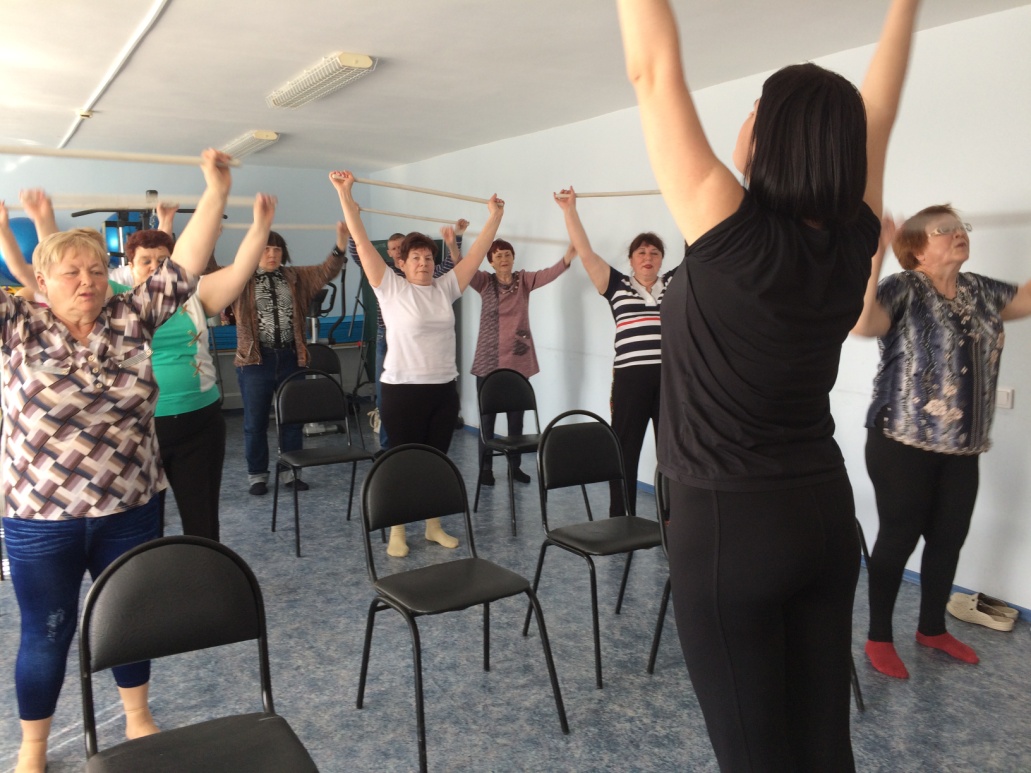 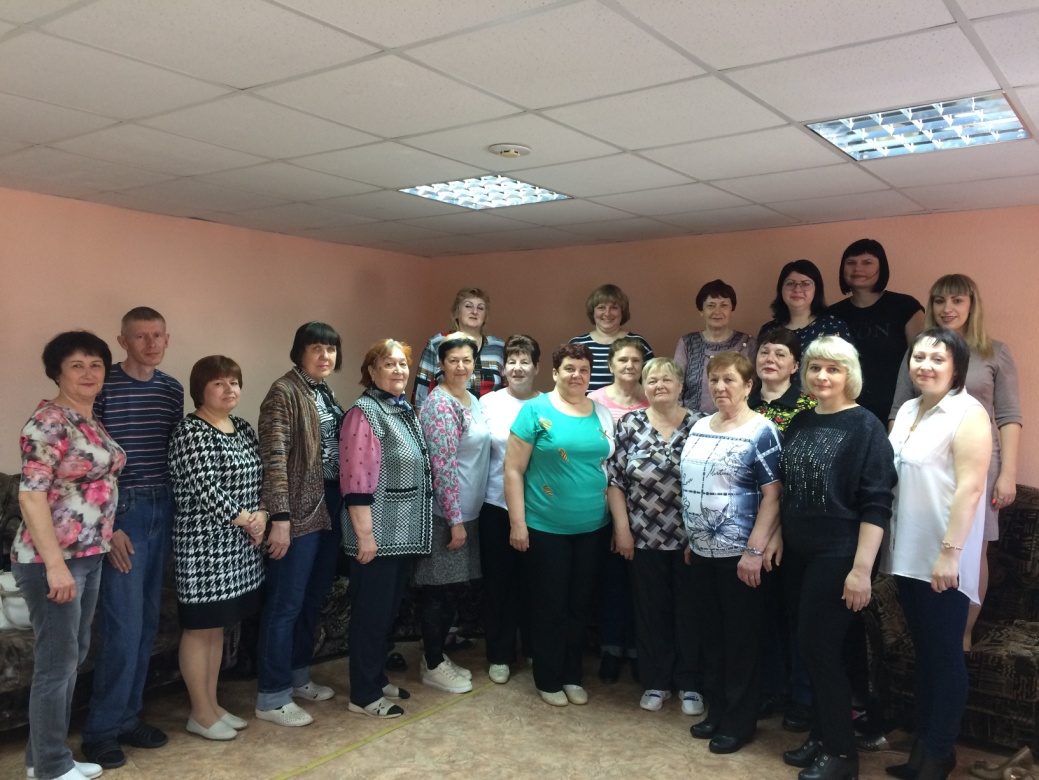 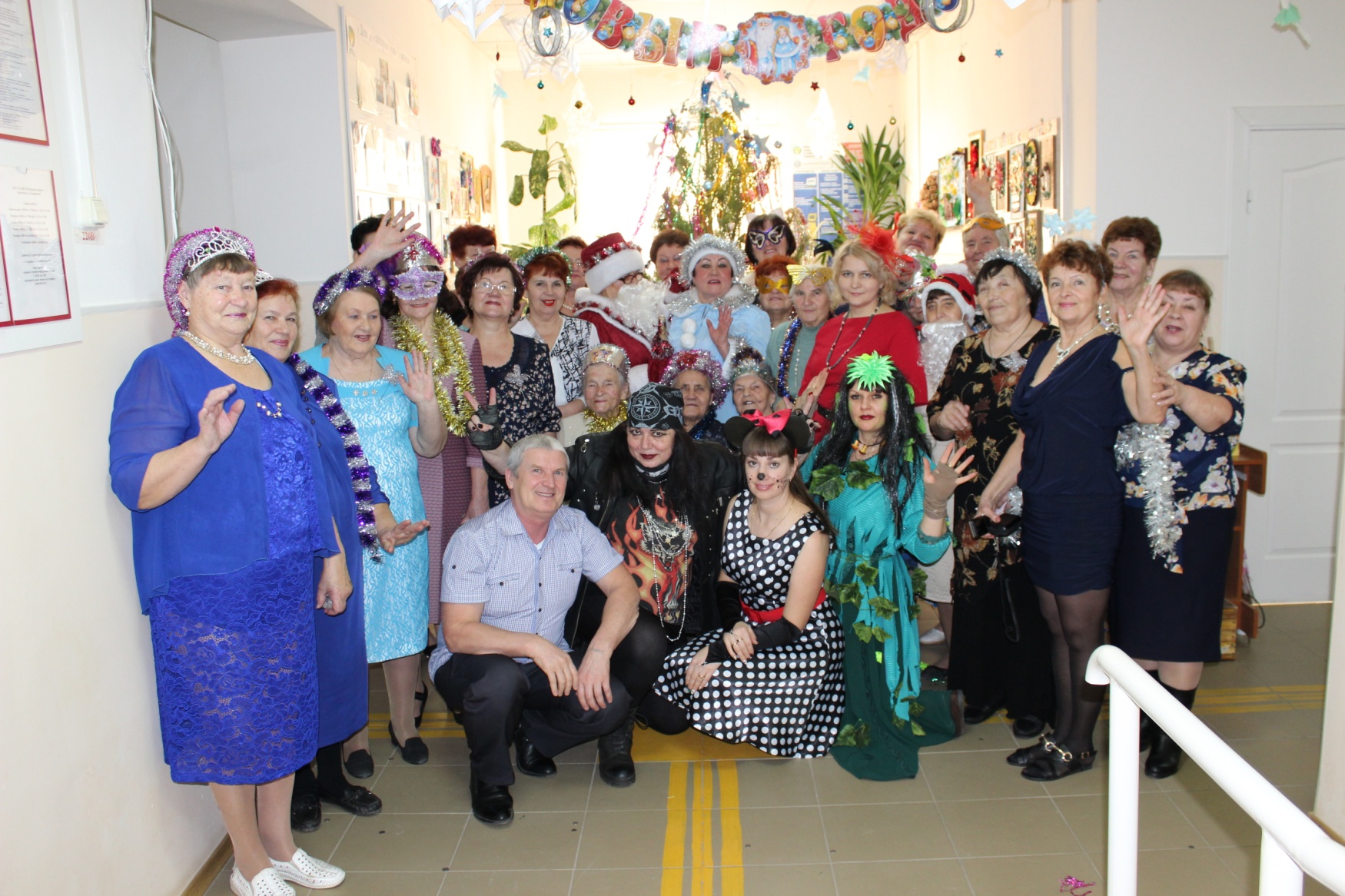 Радовали своим творчеством
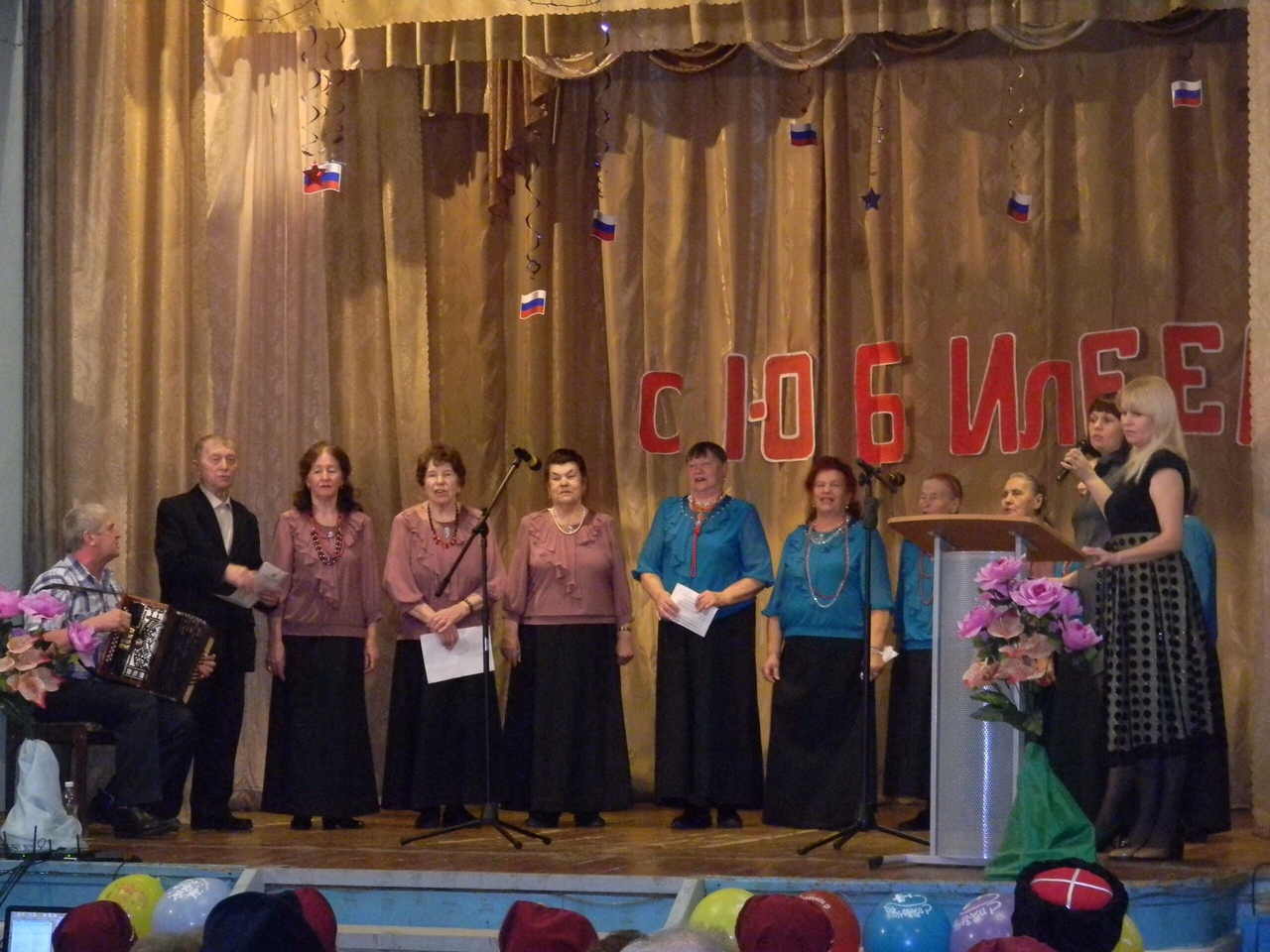 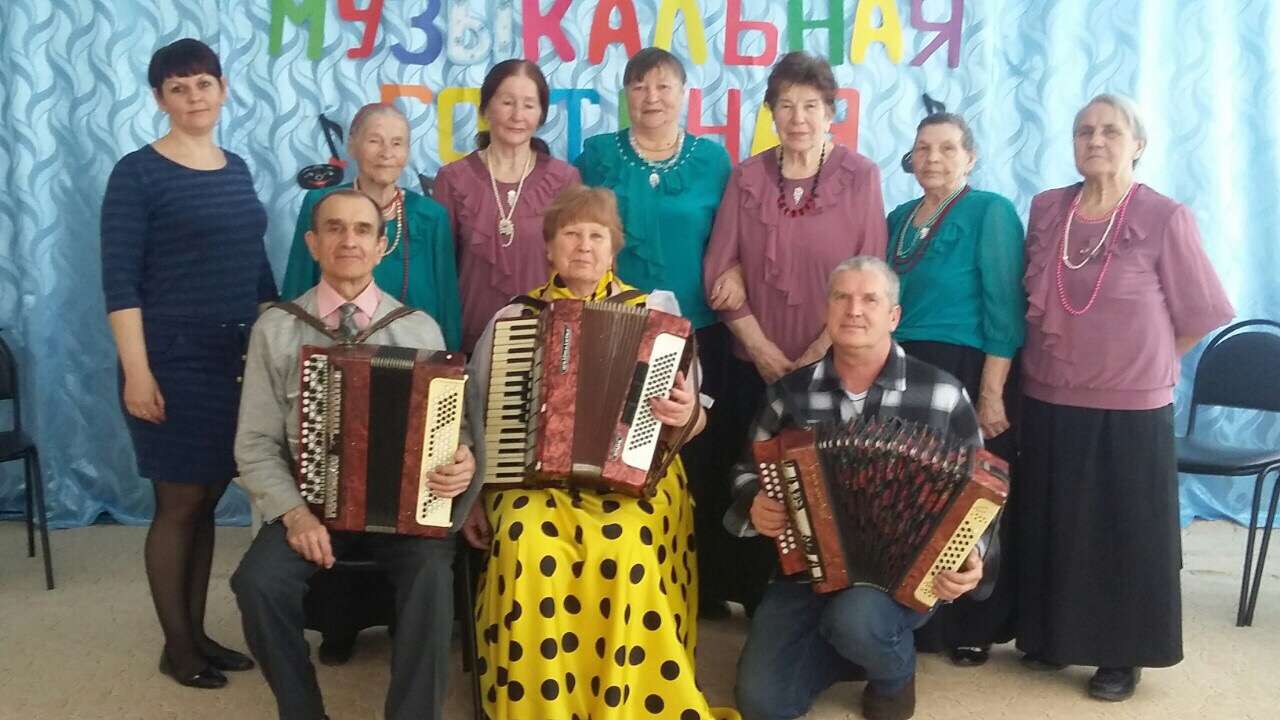 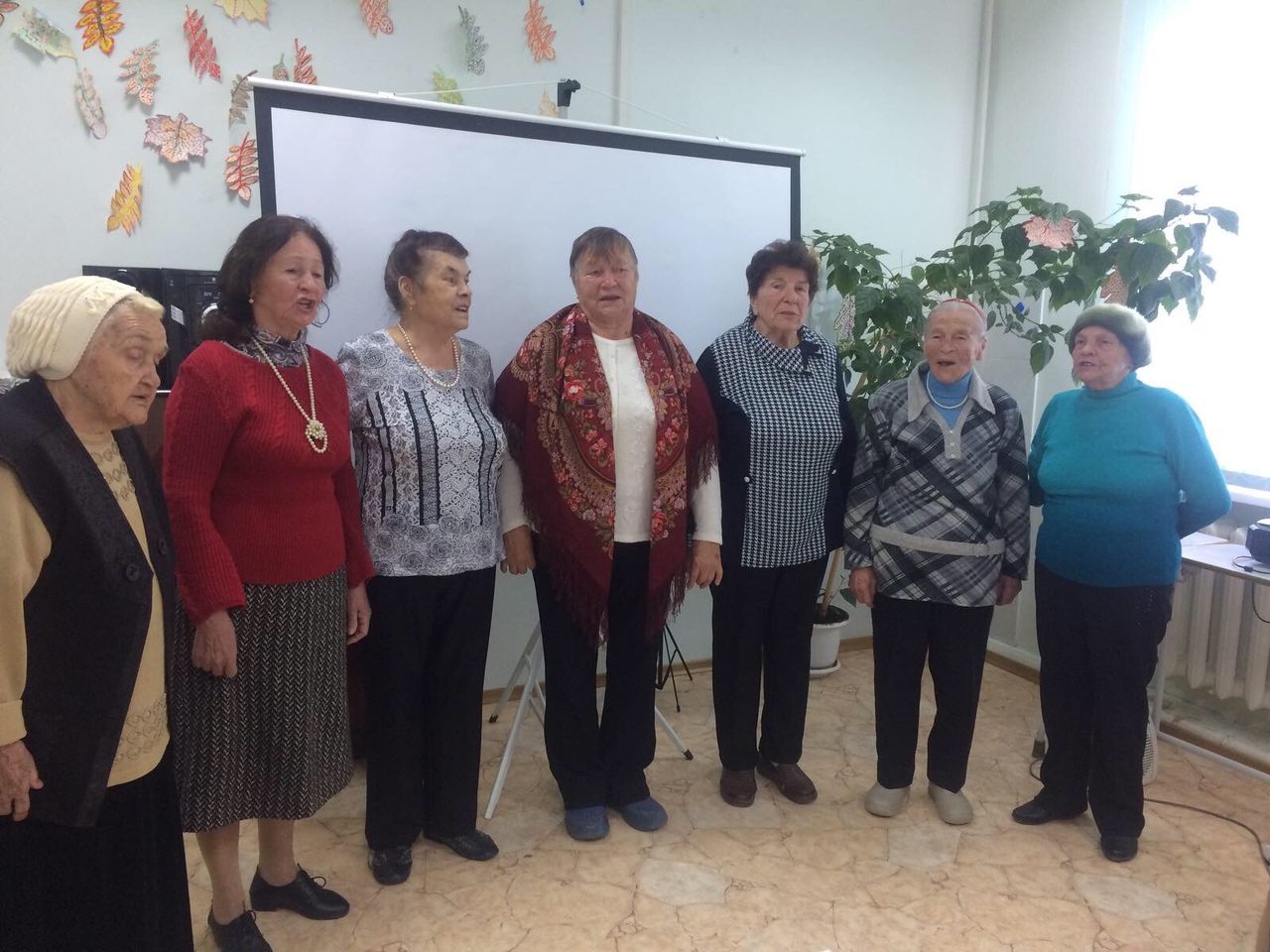 В Новом году мы будем рады видеть вас снова и снова. Он обязательно принесёт нам много ярких и интересных моментов!!!
Спасибо  за внимание